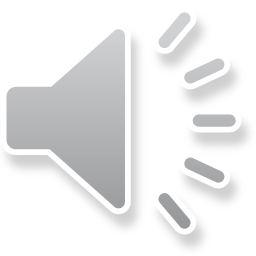 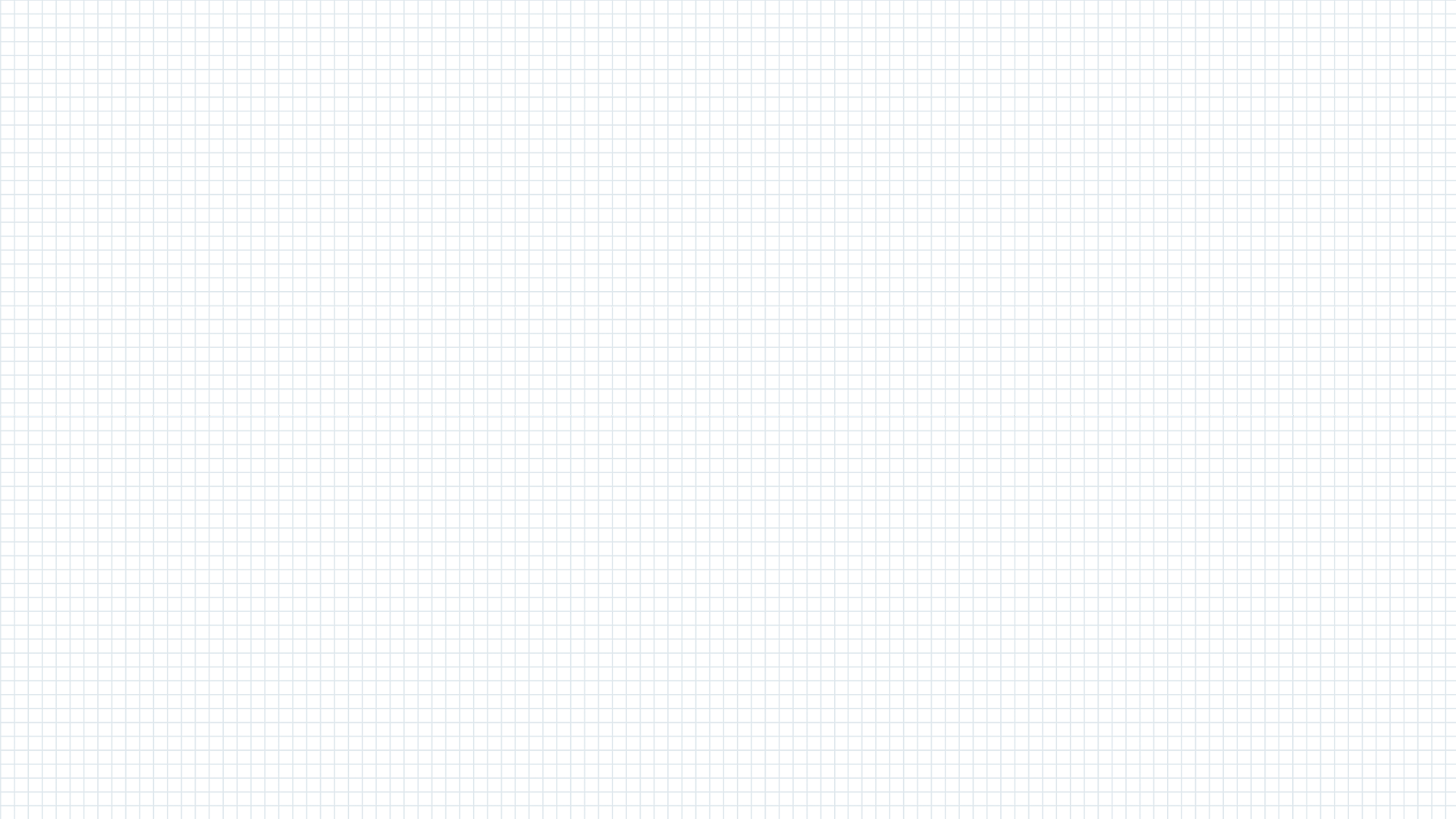 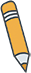 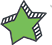 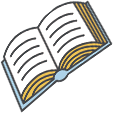 Theme 9
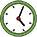 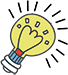 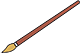 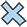 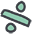 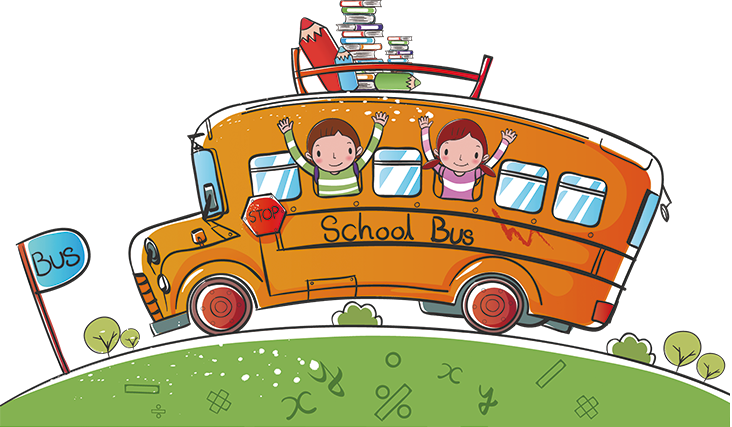 Classroom Activities
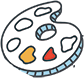 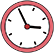 LESSON 1
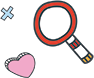 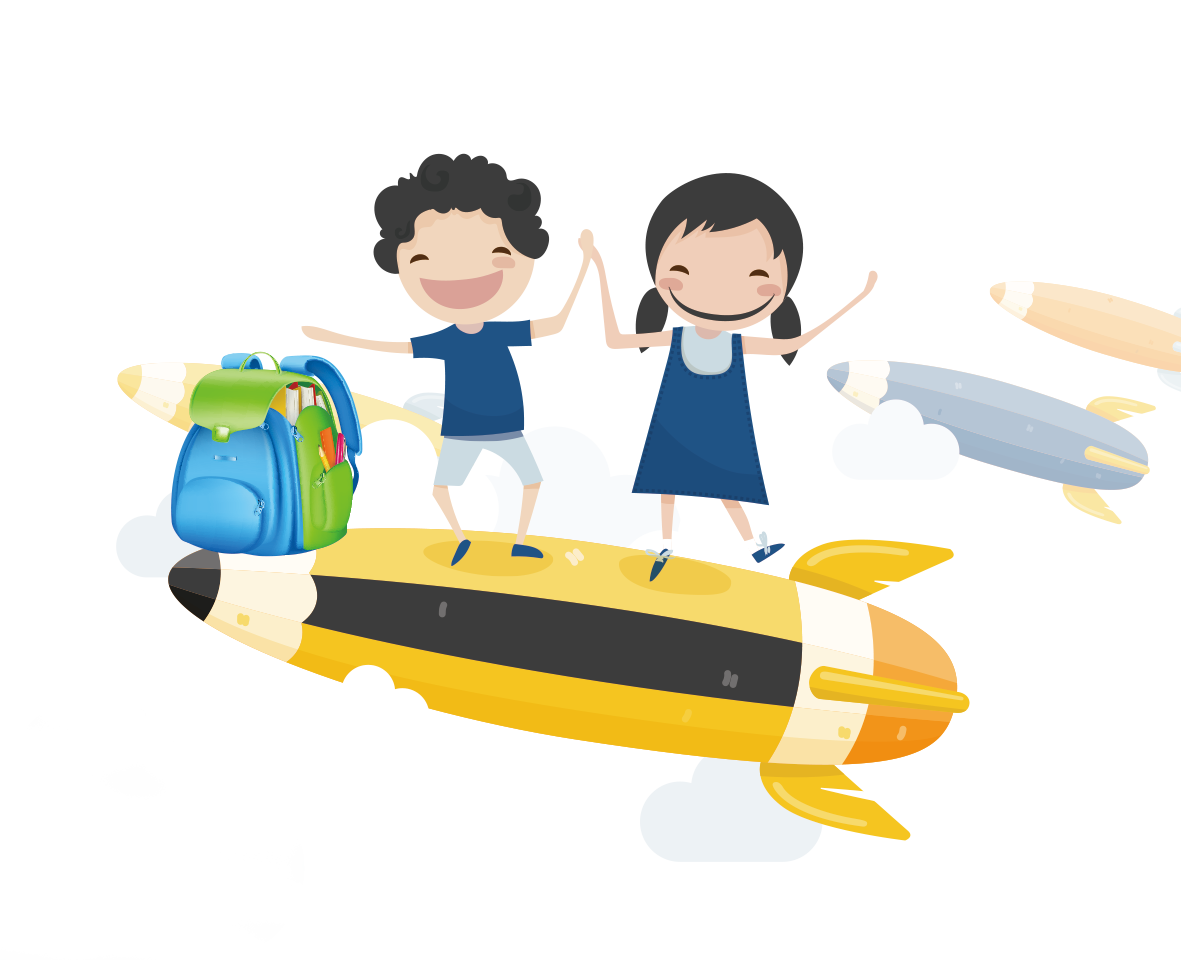 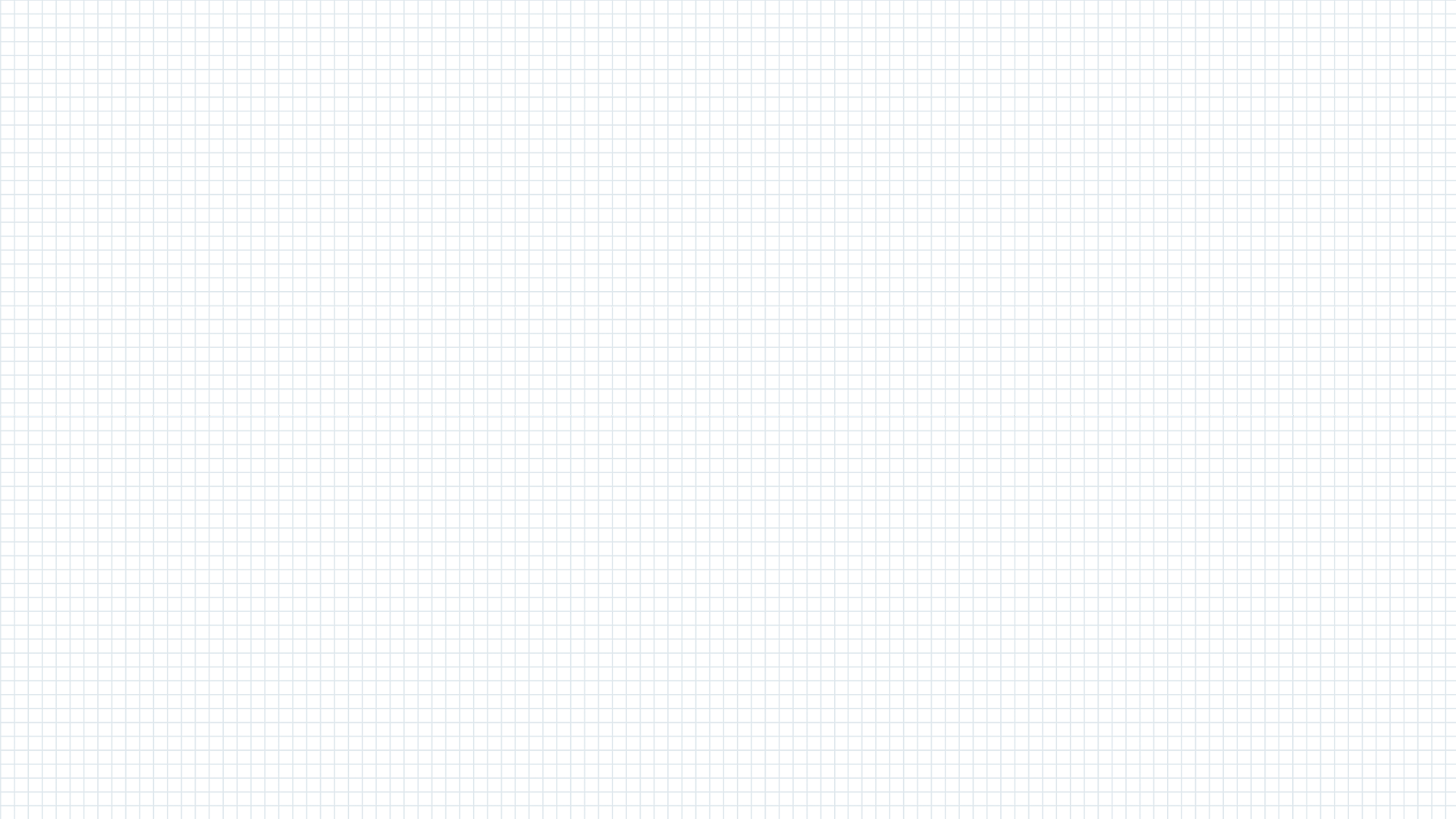 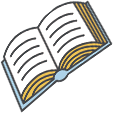 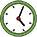 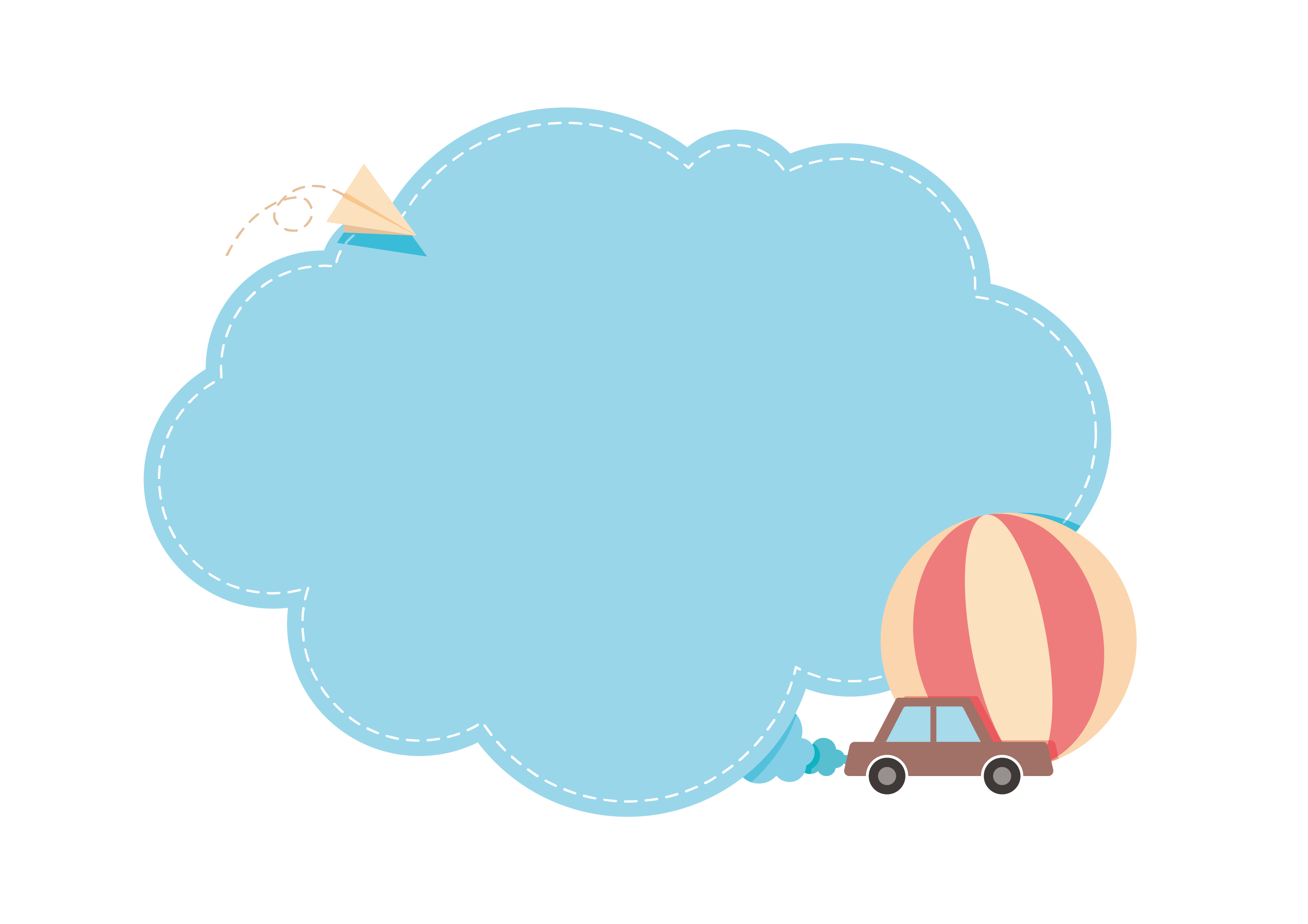 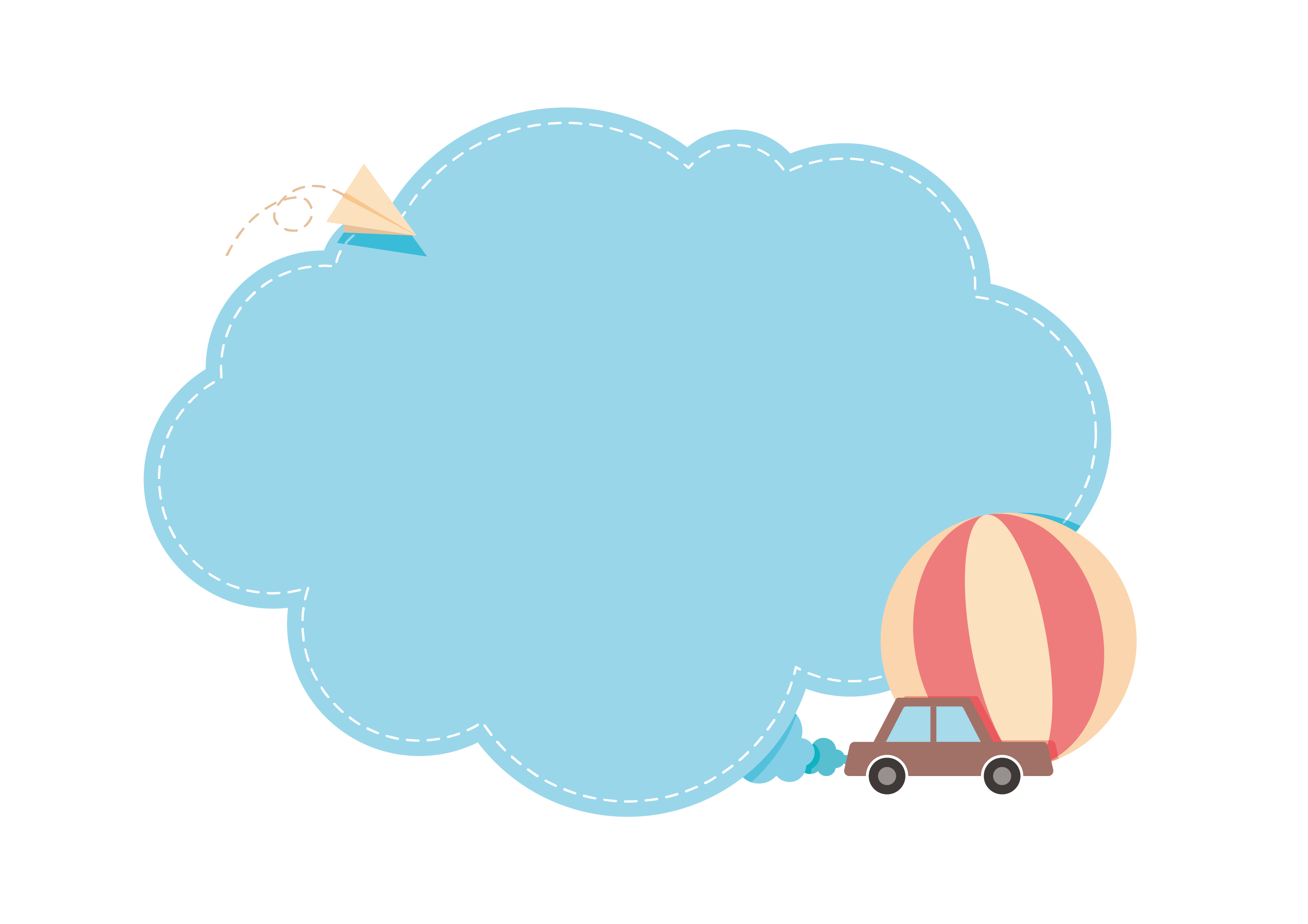 02VOCABULARY
01WARM UP
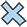 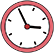 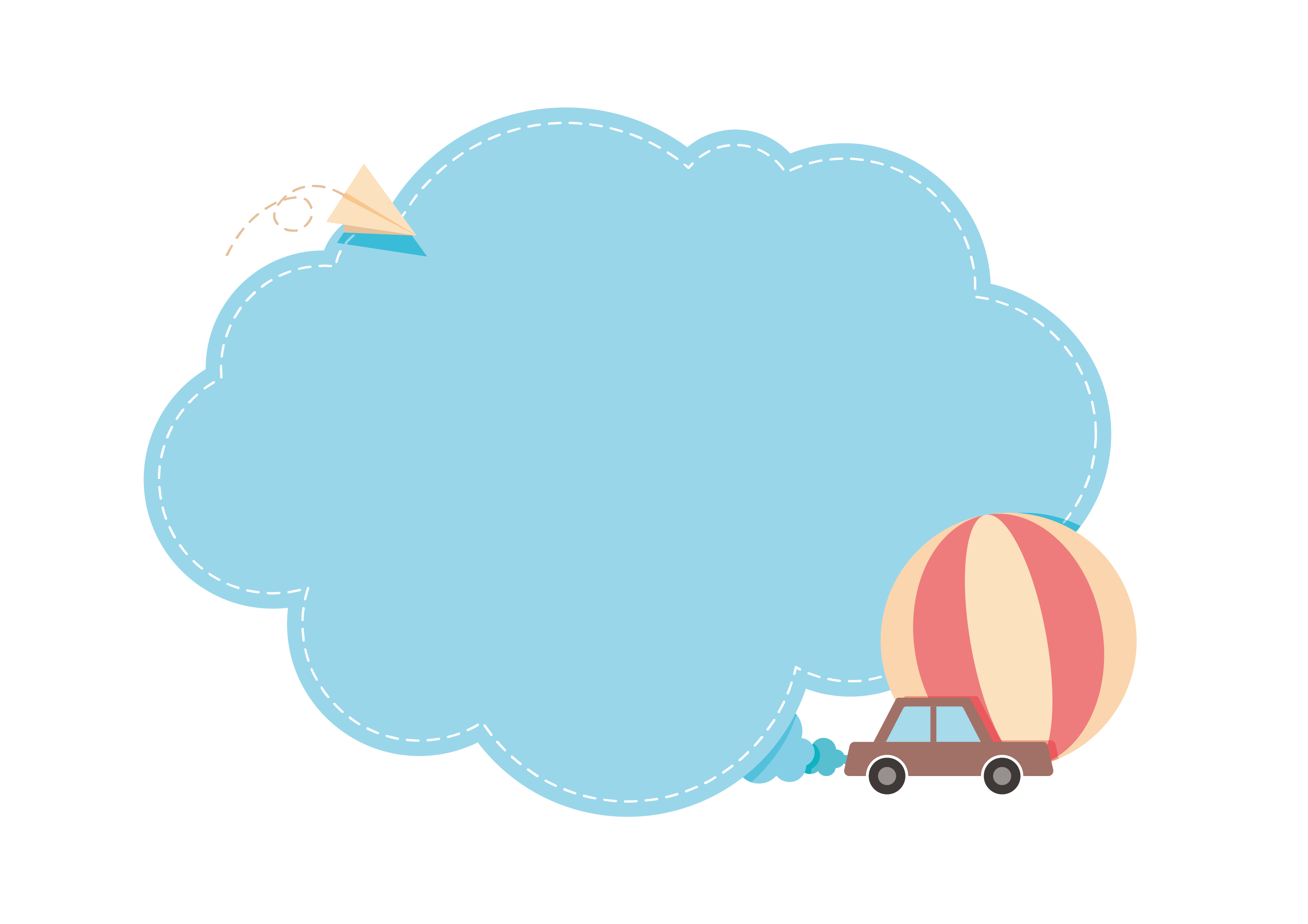 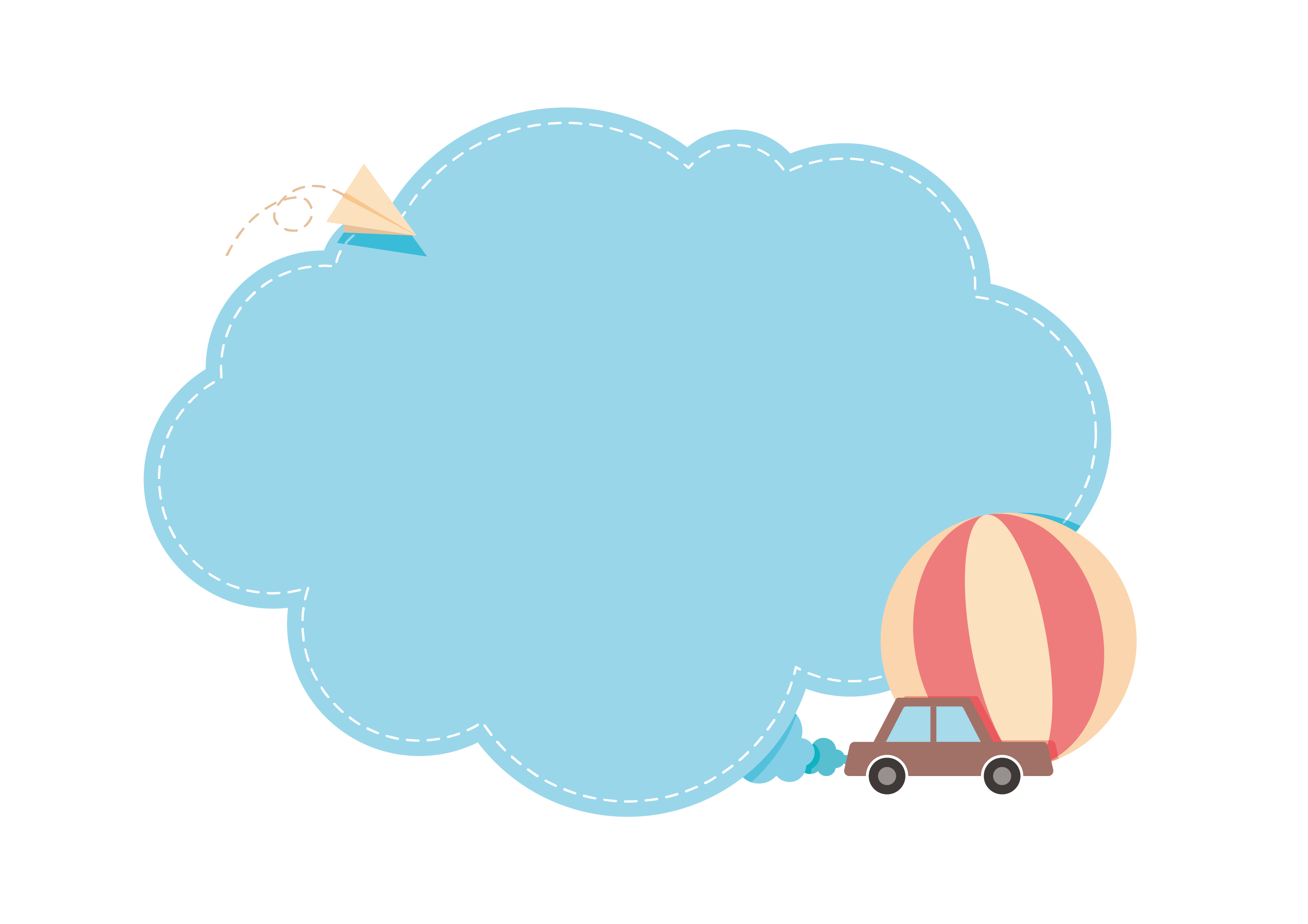 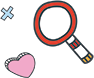 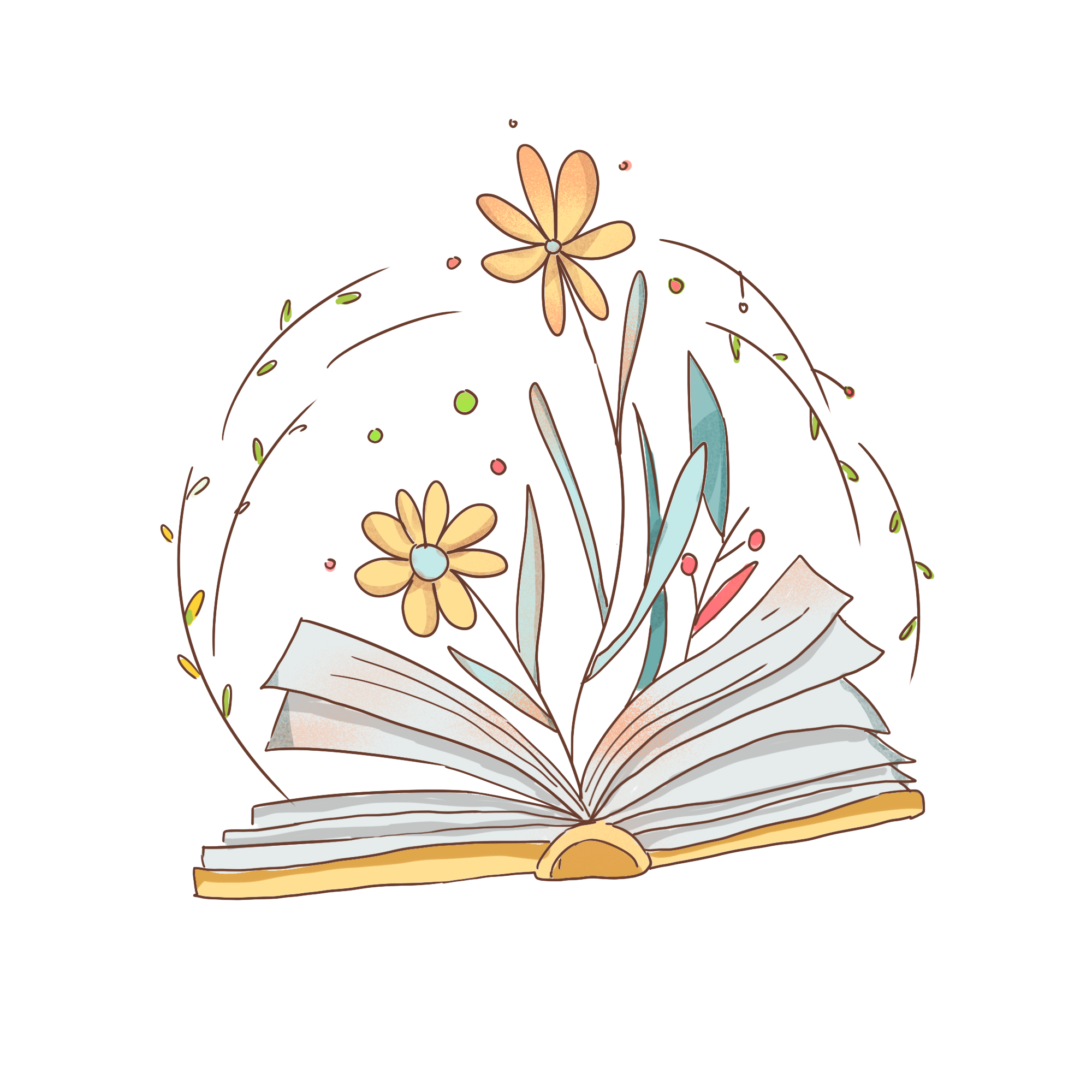 04GAME
03SENTENCE
[Speaker Notes: Thanh Yến Trần 0967 255 149/ zalo / Fb https://www.facebook.com/thanhyentrananhngutaymy/]
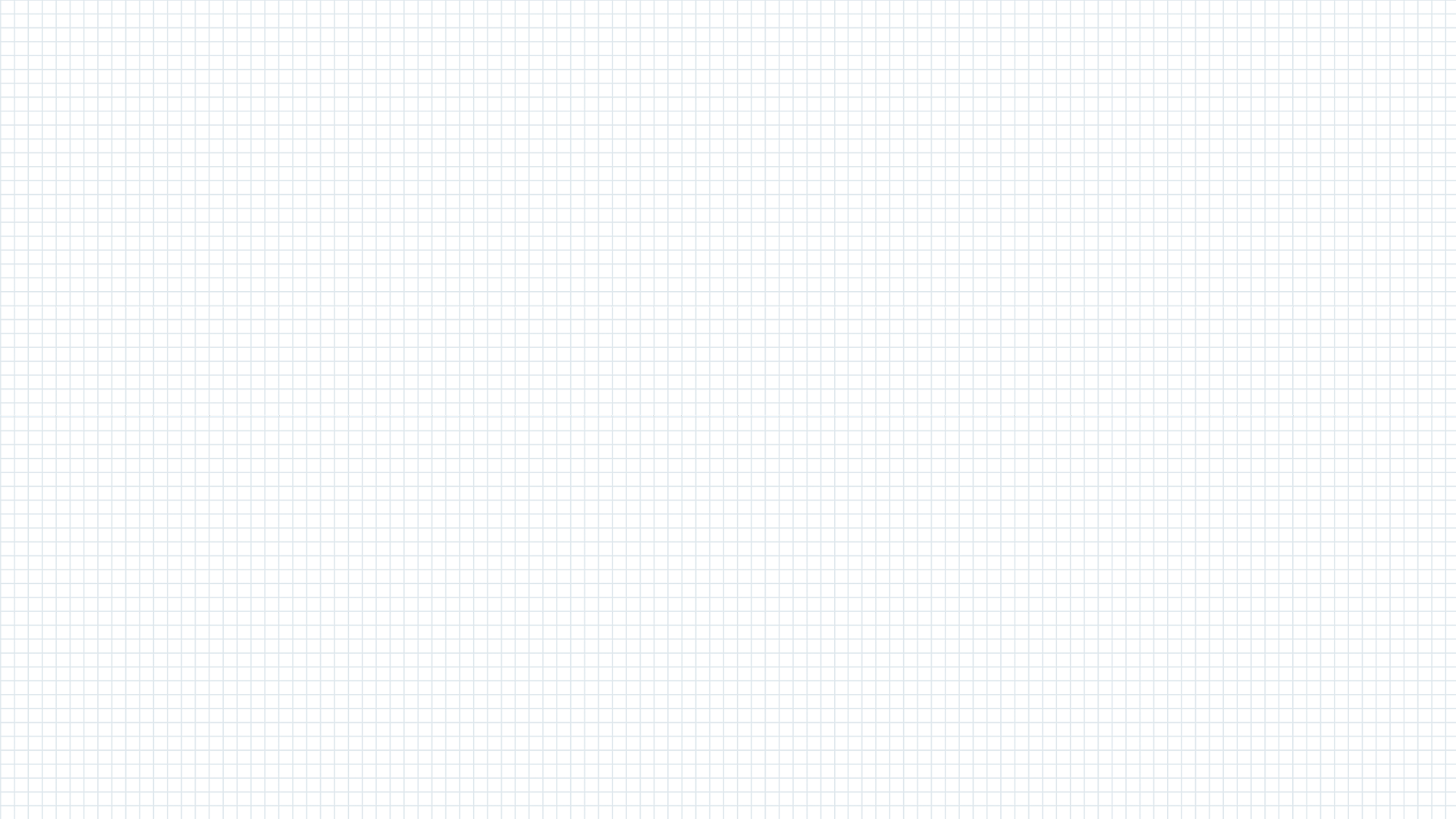 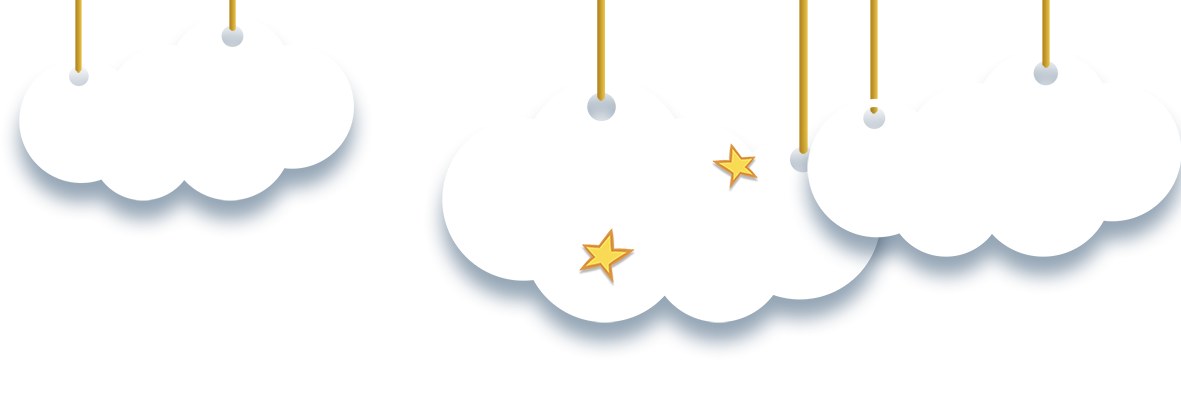 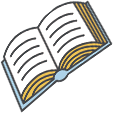 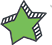 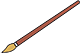 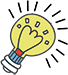 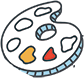 01
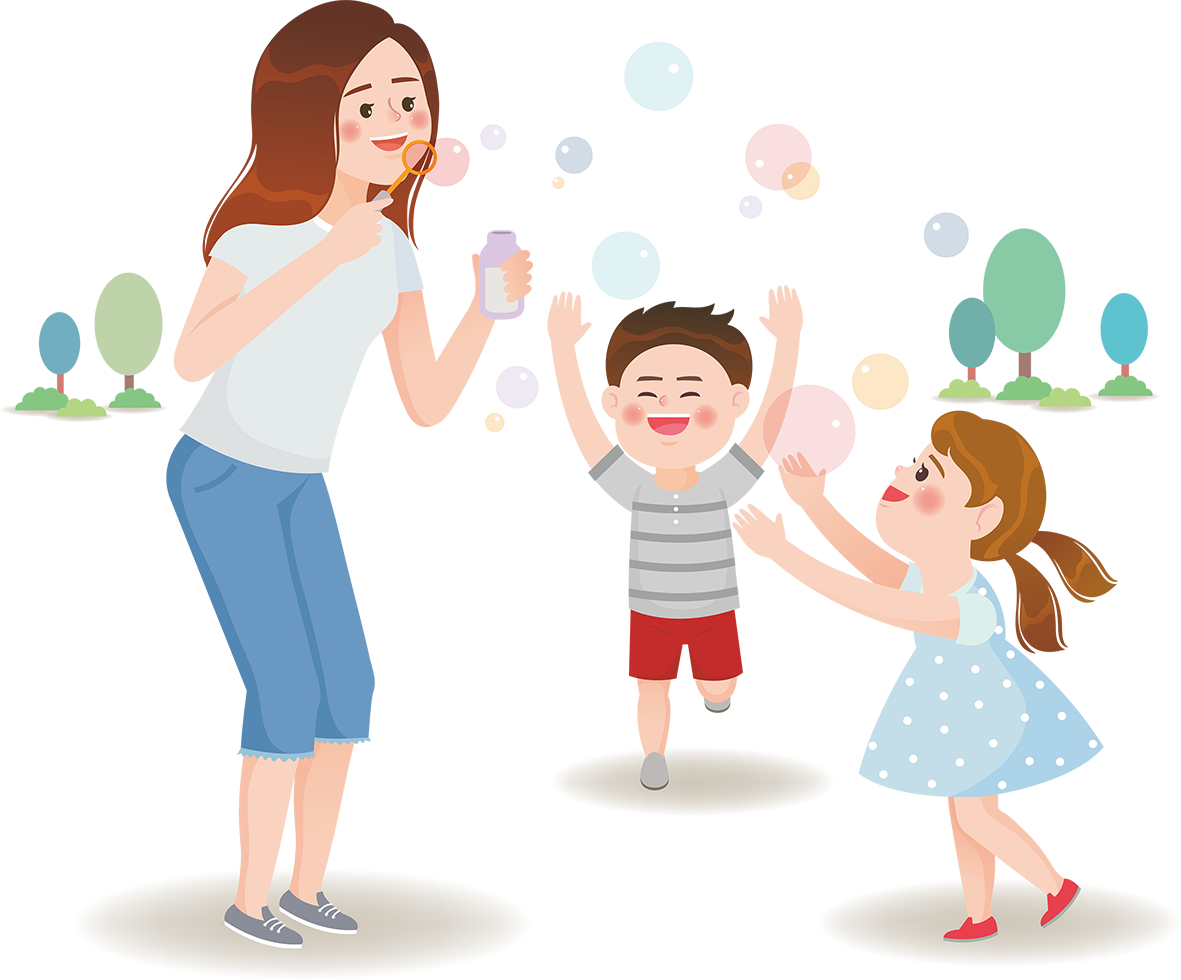 WARM UP
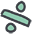 [Speaker Notes: Thanh Yến Trần 0967 255 149/ zalo / Fb https://www.facebook.com/thanhyentrananhngutaymy/]
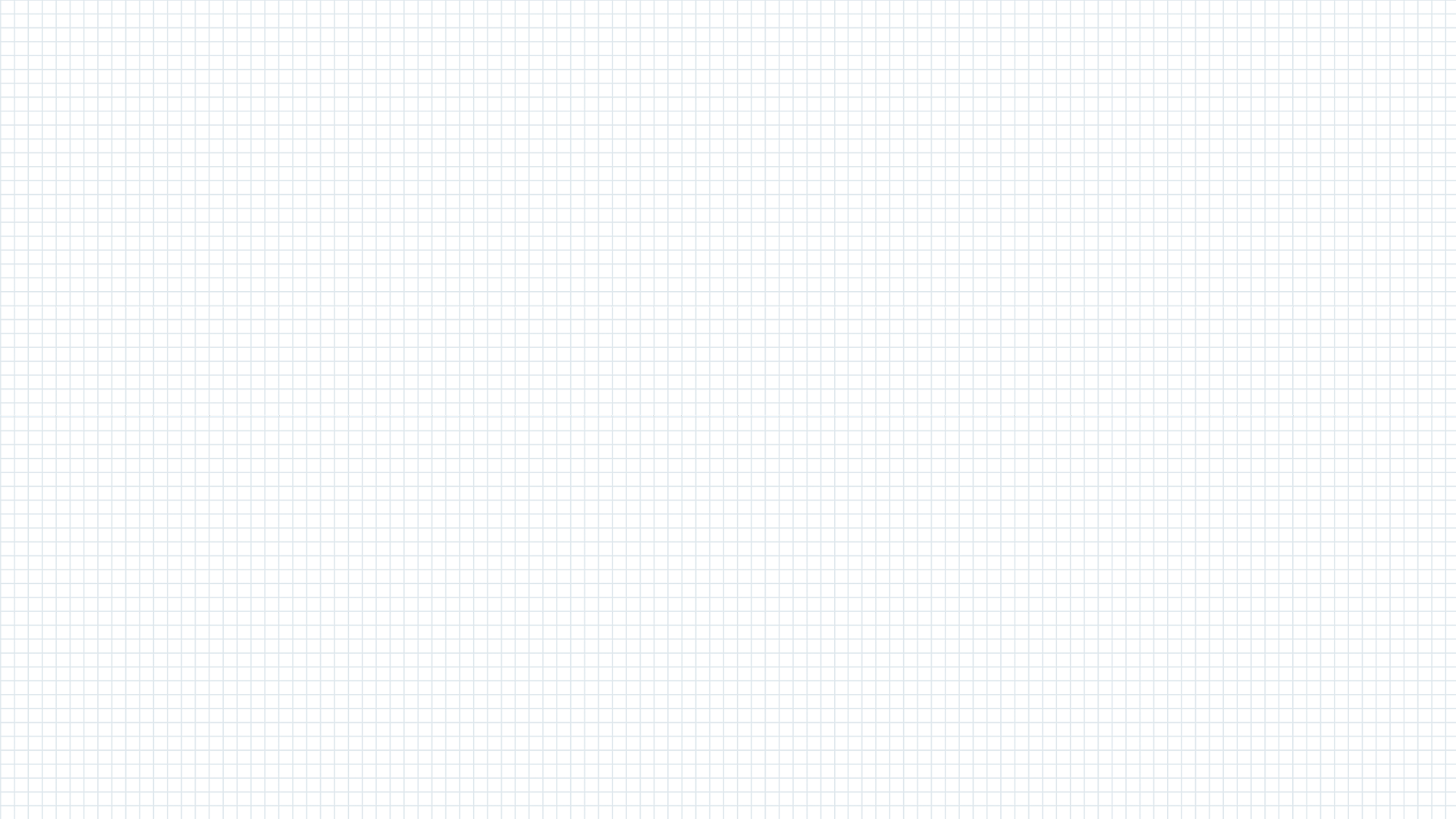 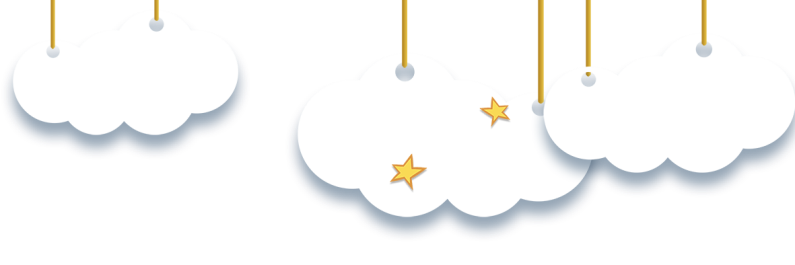 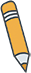 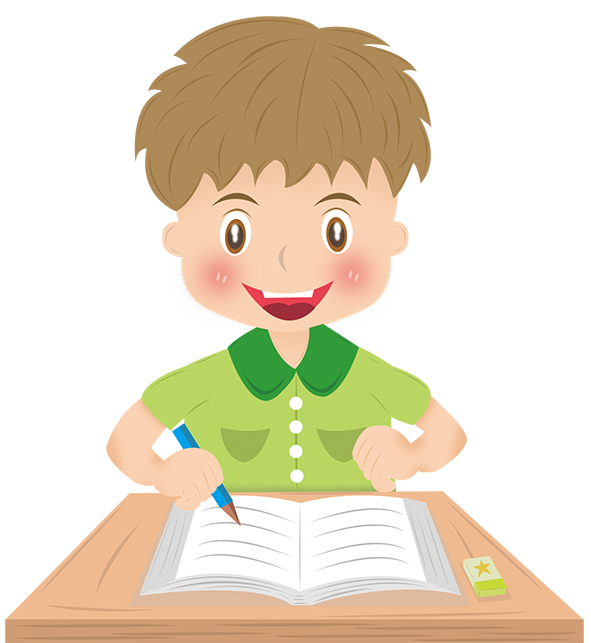 02
VOCABULARY
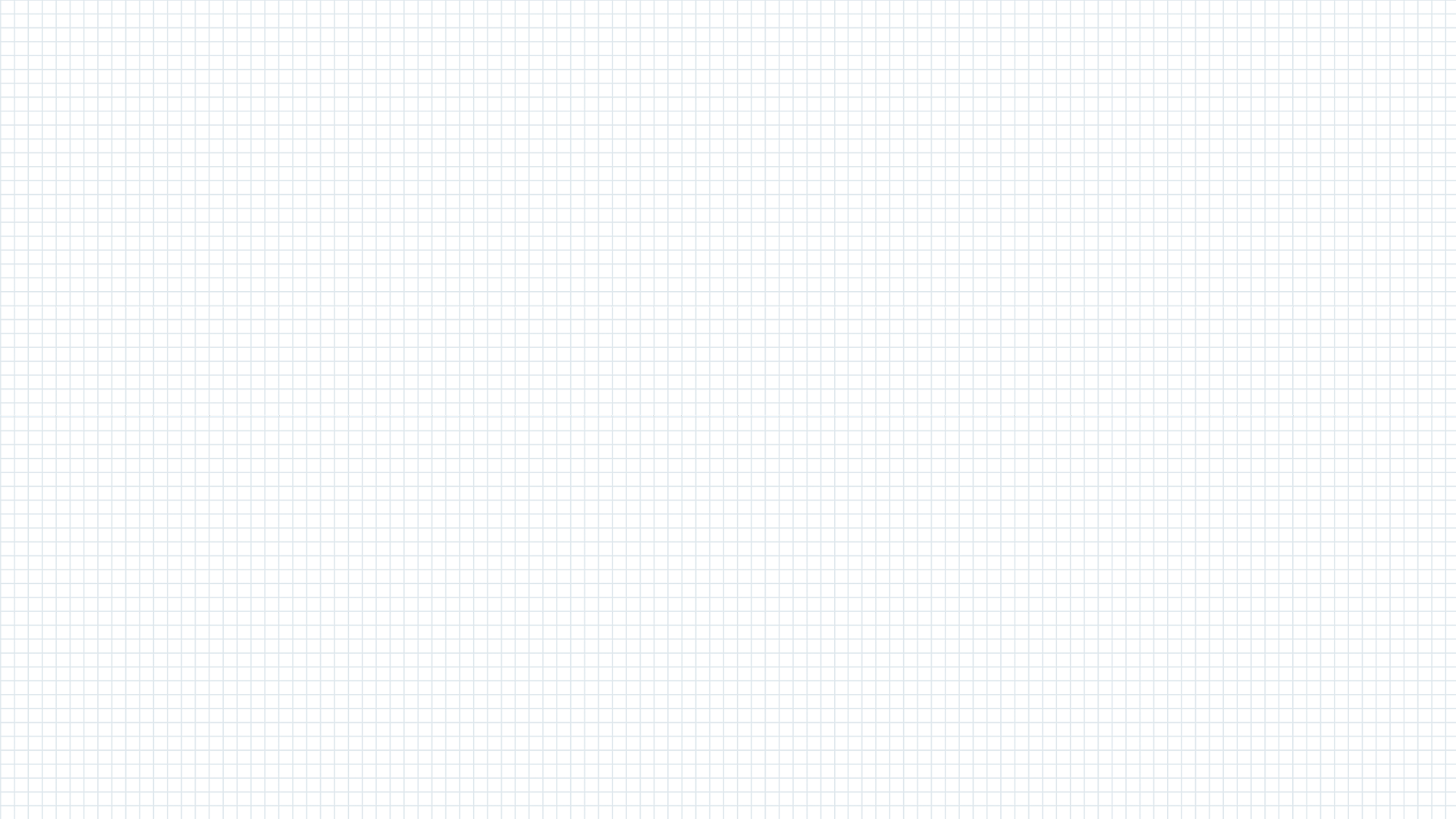 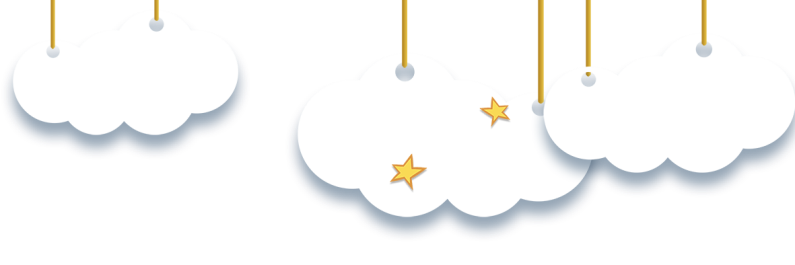 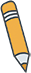 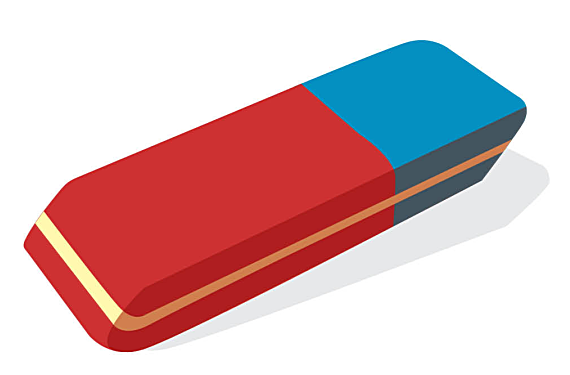 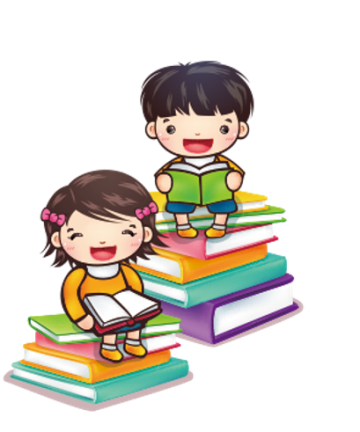 eraser
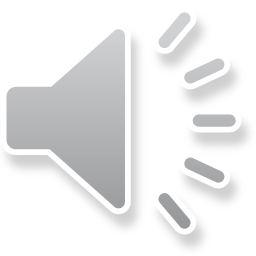 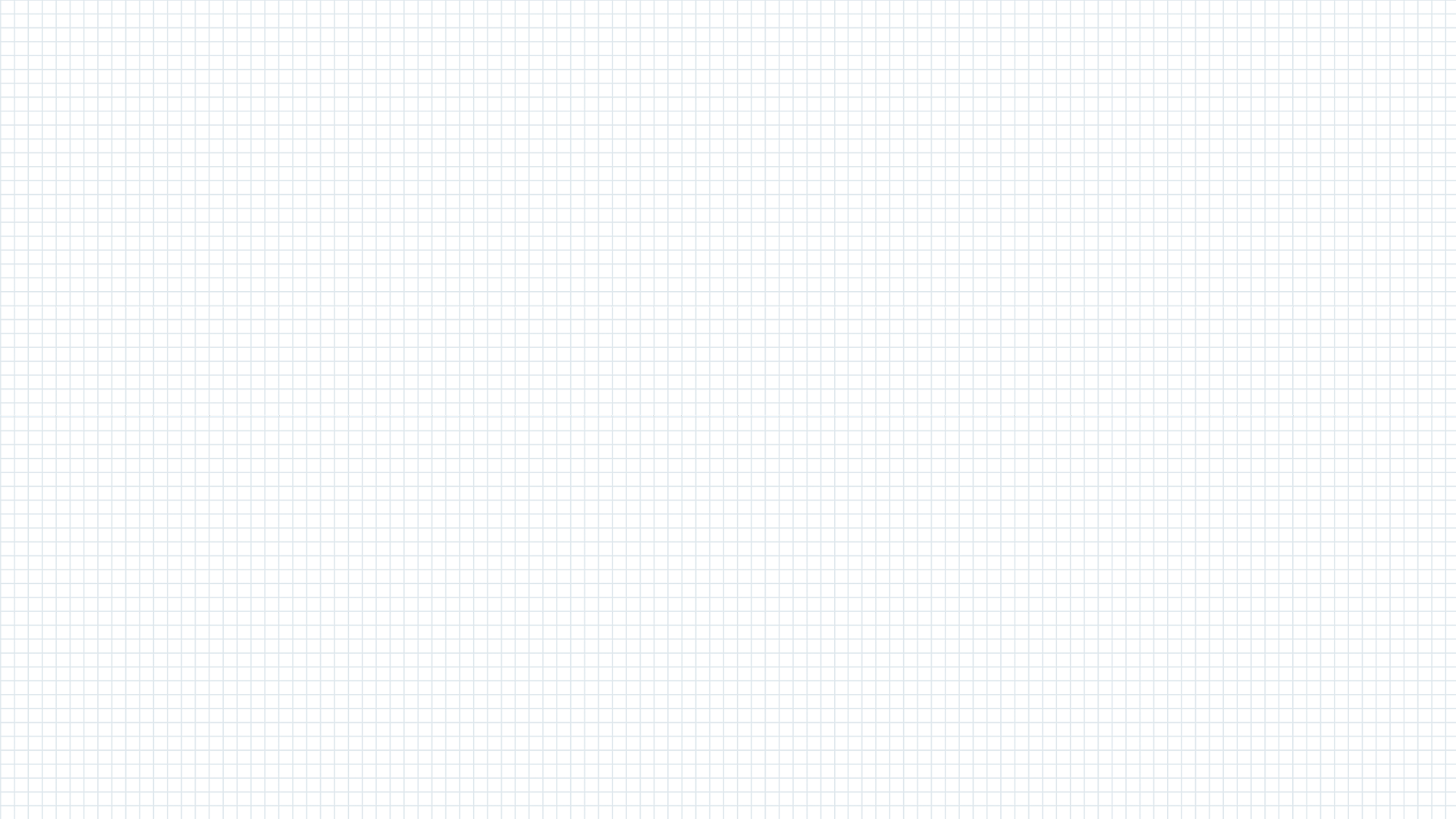 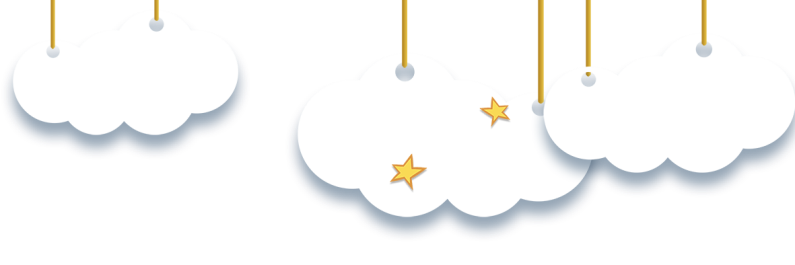 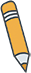 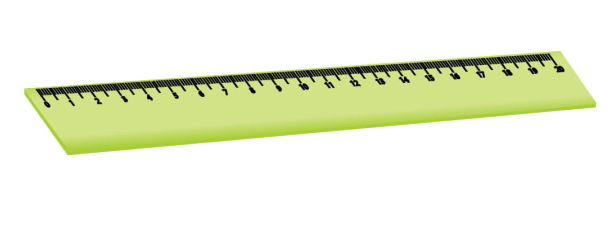 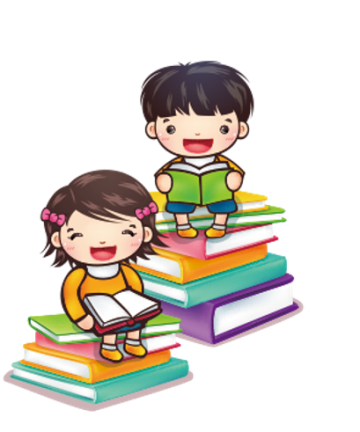 ruler
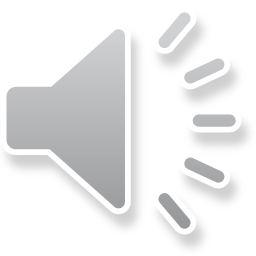 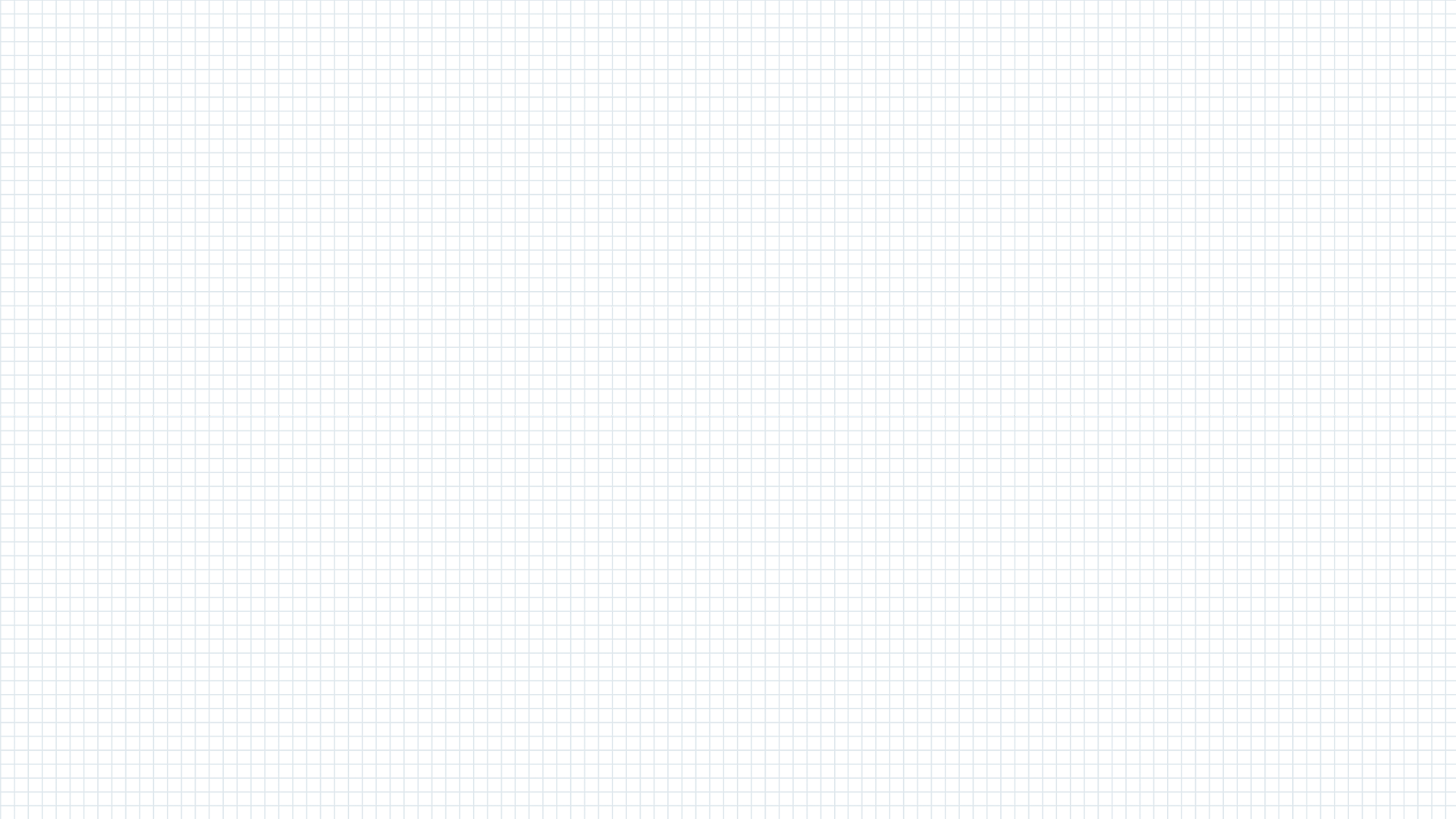 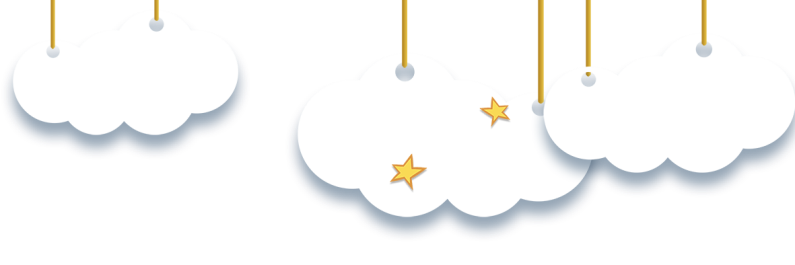 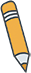 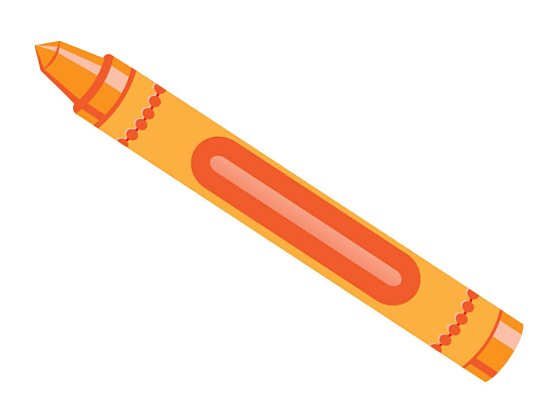 crayon
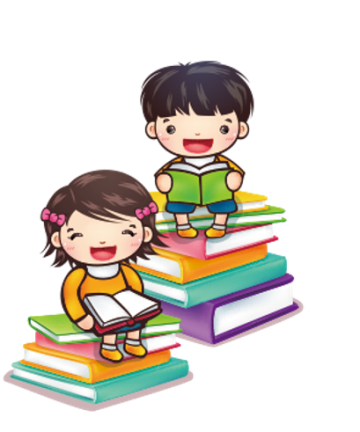 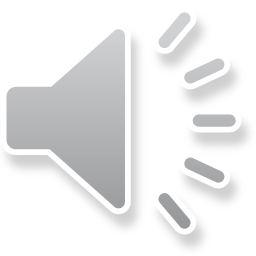 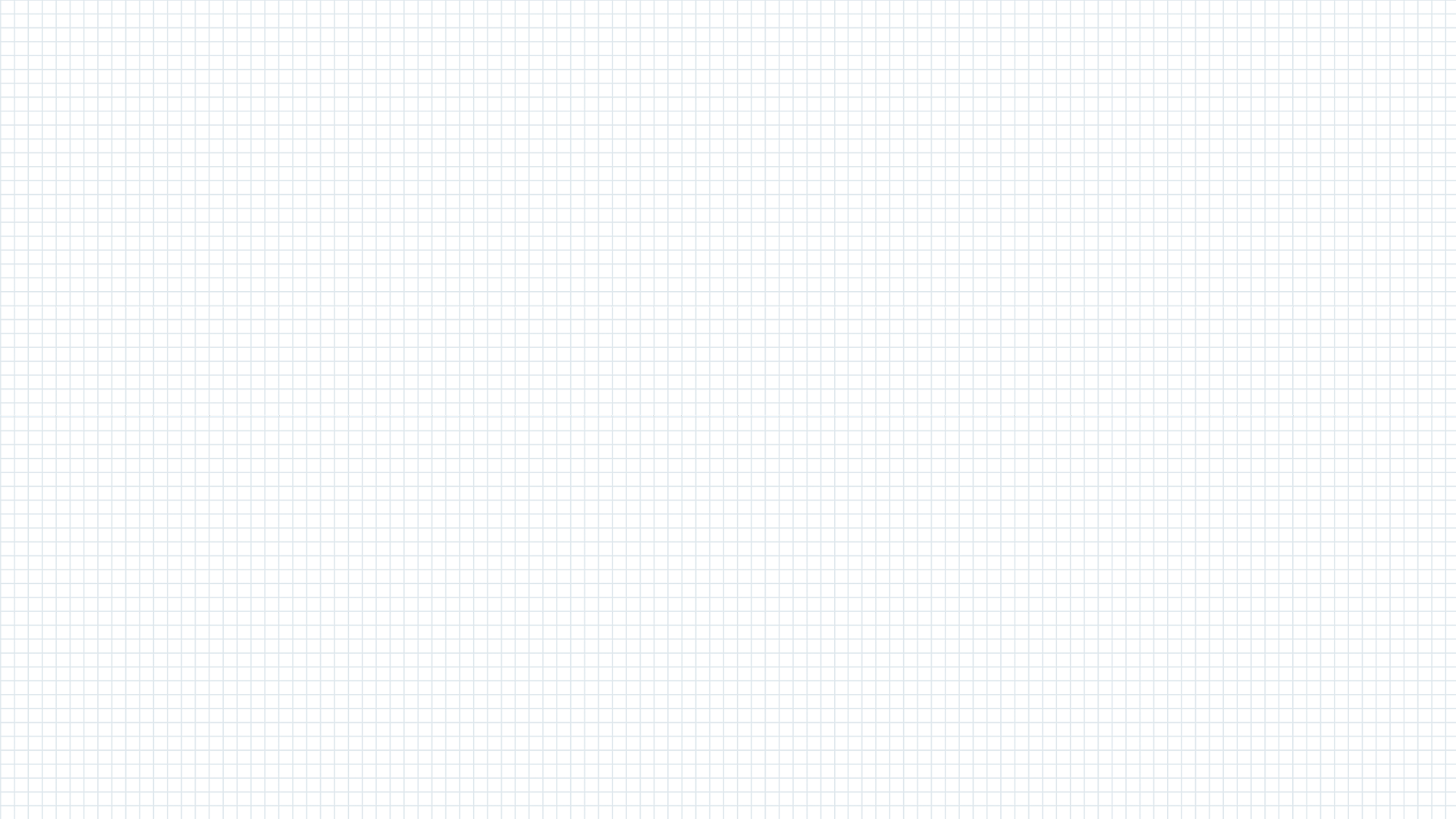 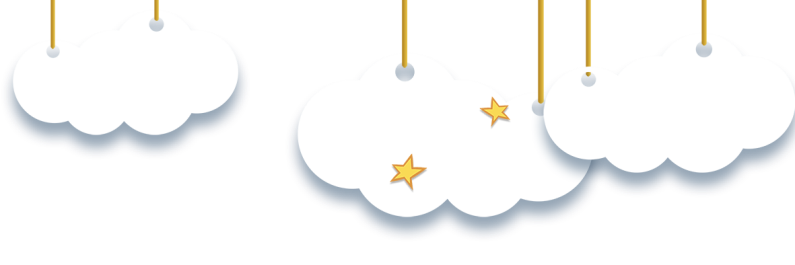 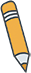 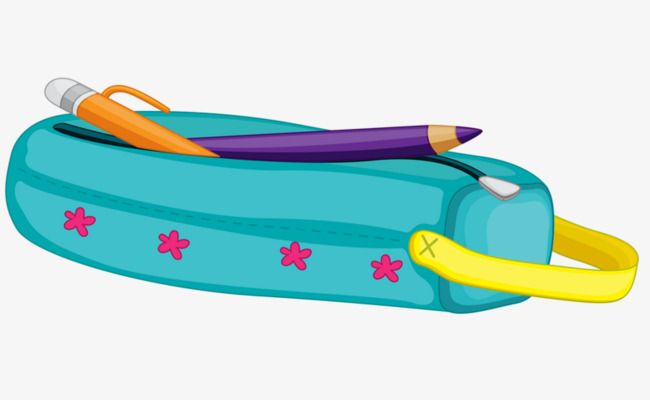 pencil case
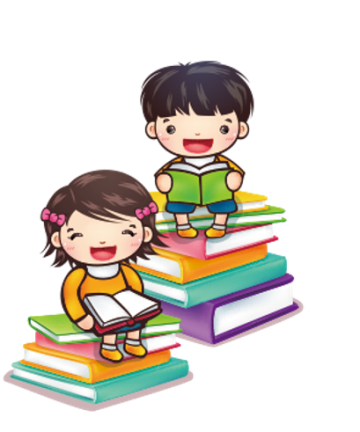 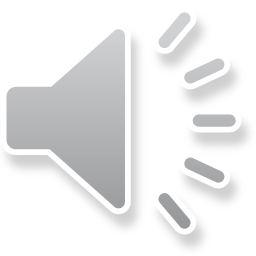 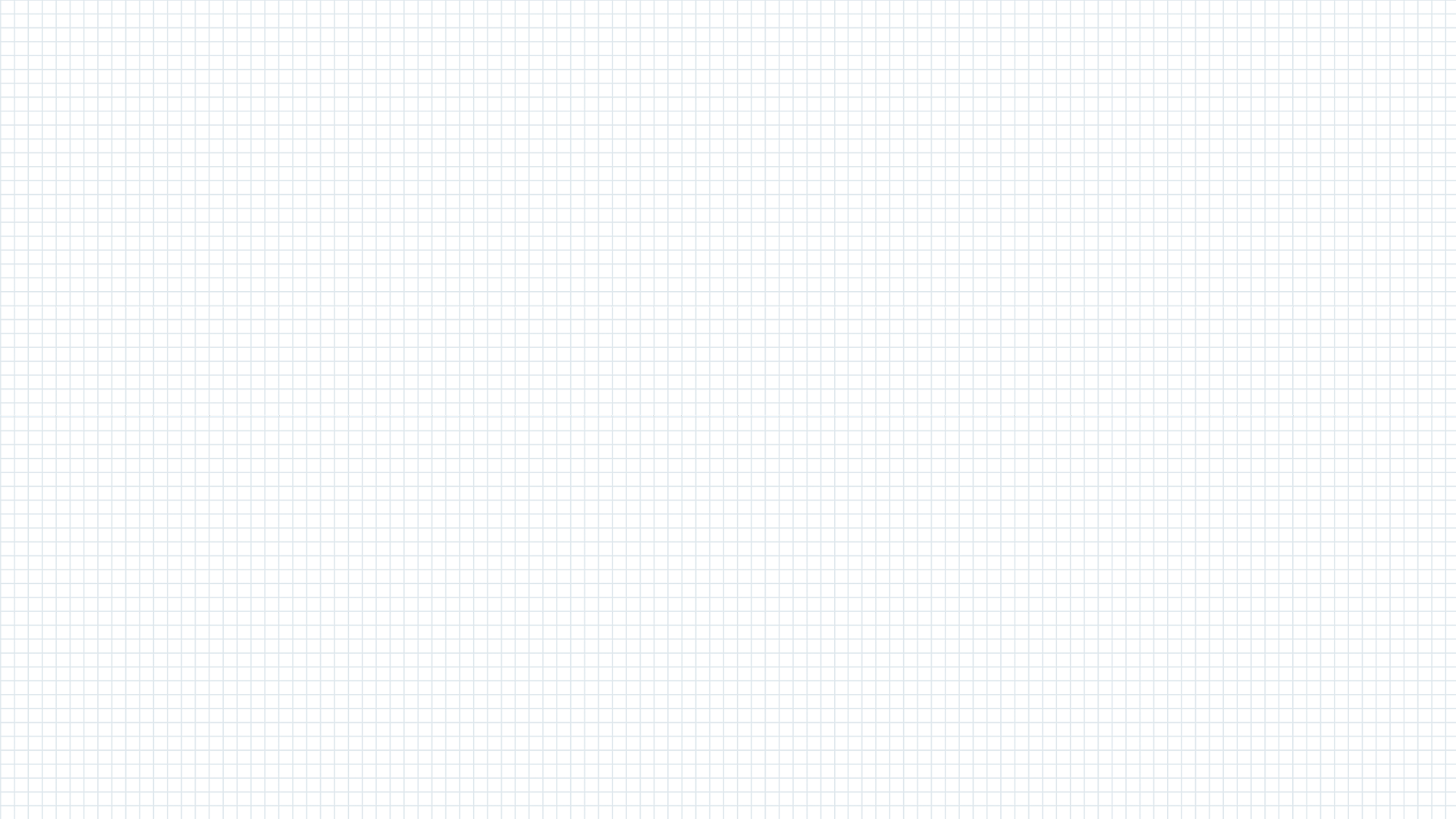 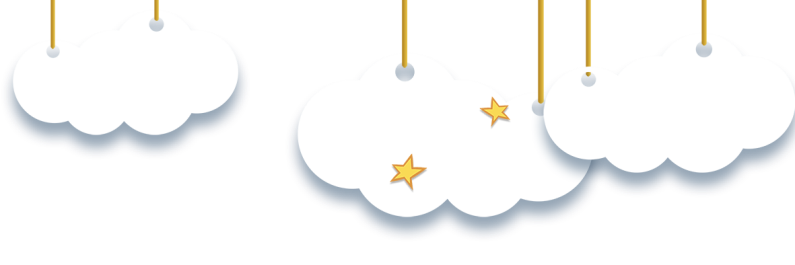 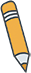 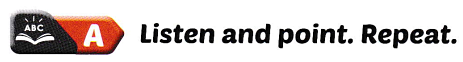 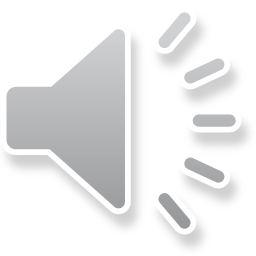 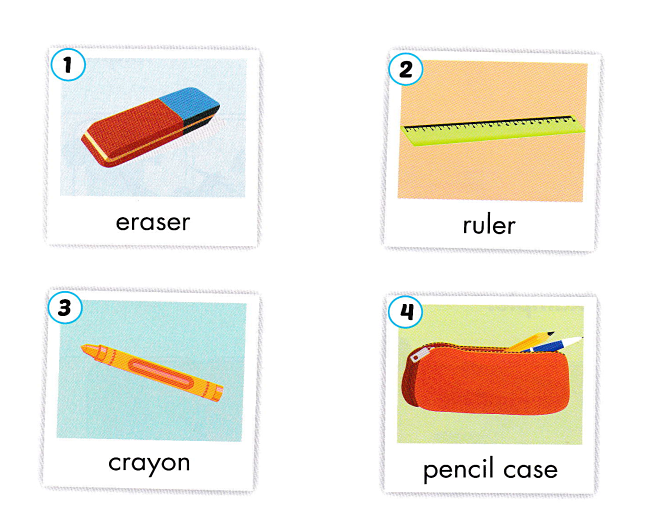 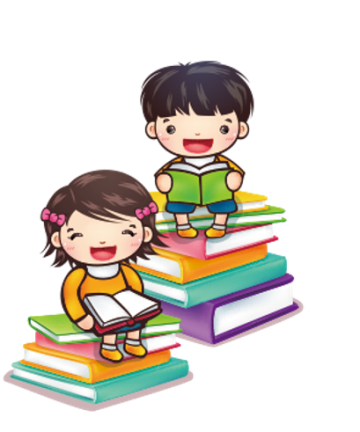 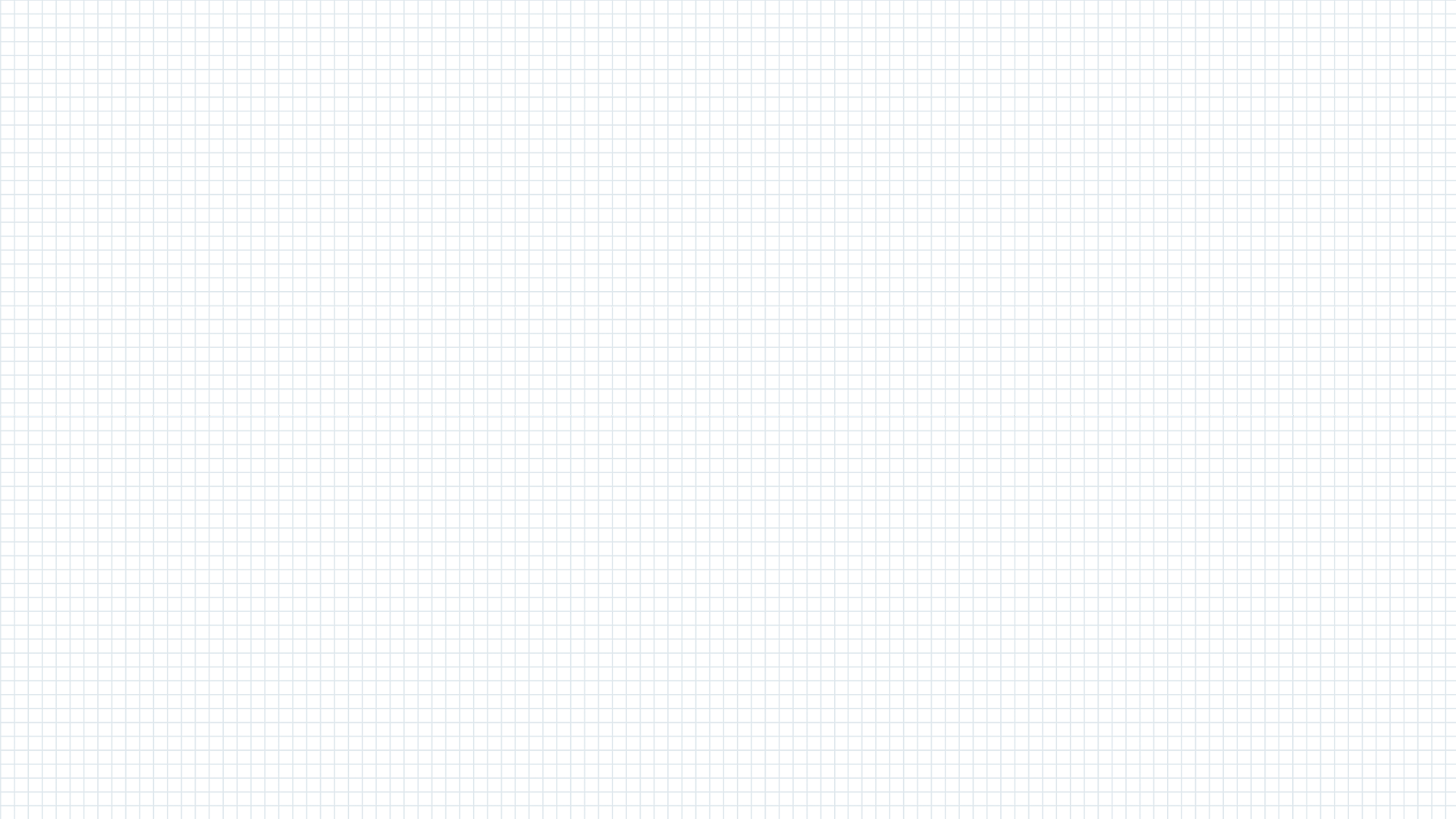 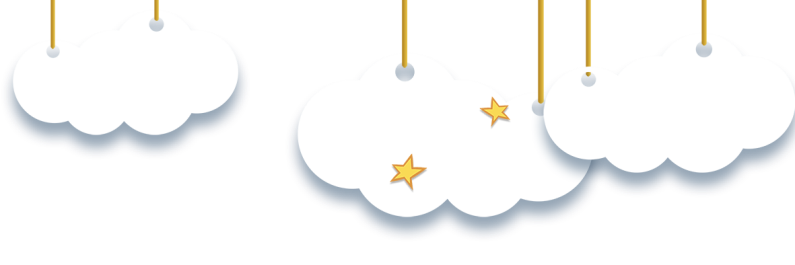 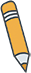 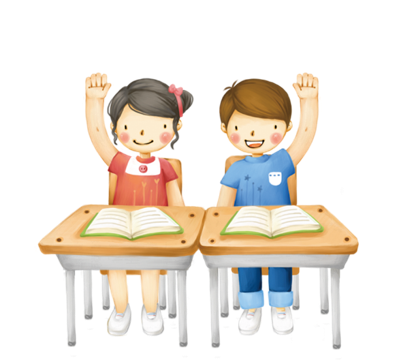 03
SENTENCE
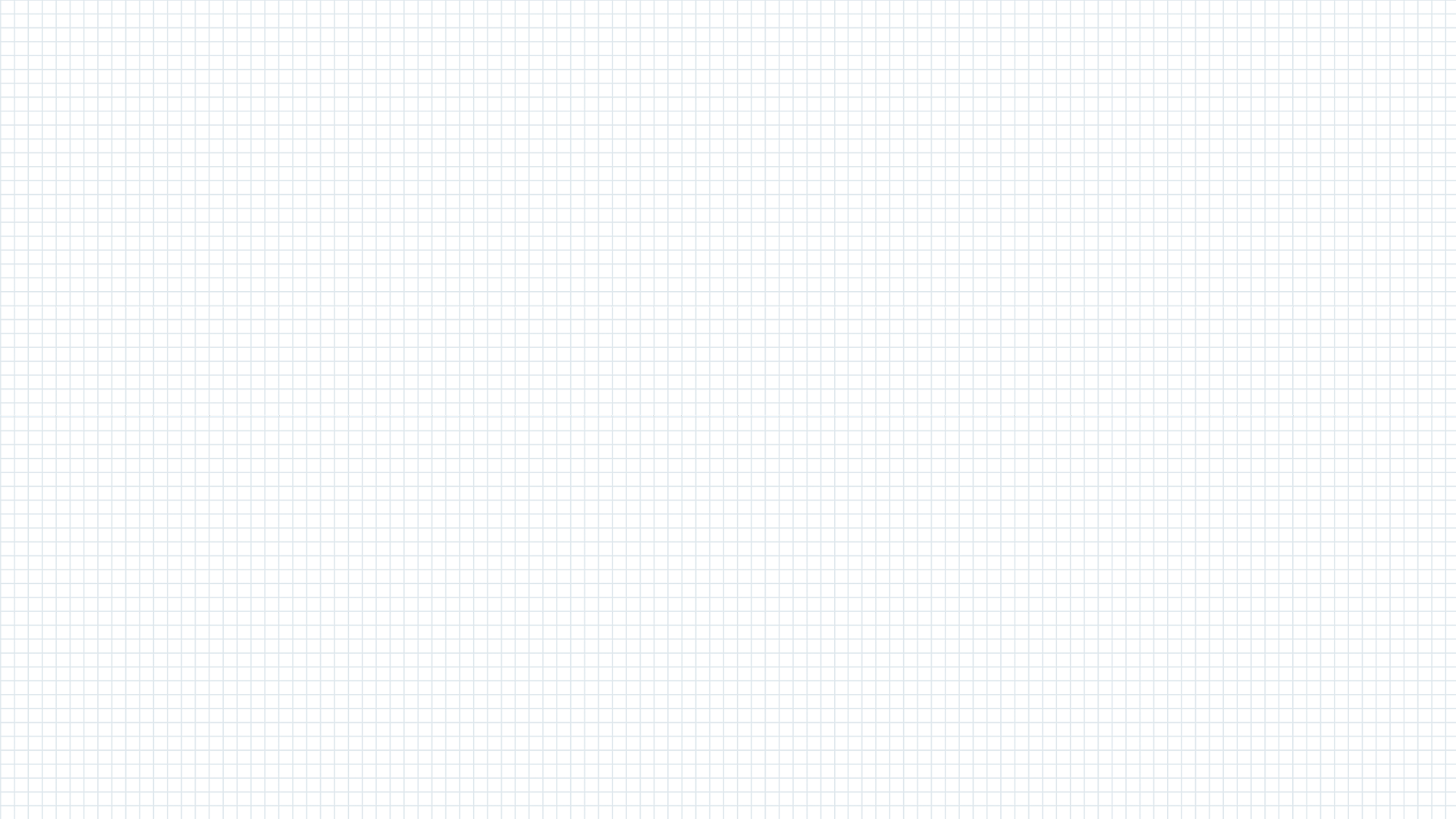 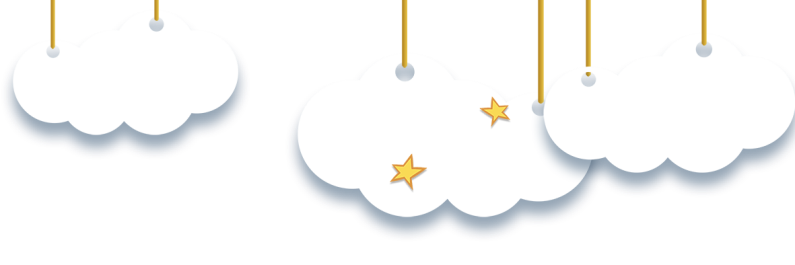 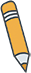 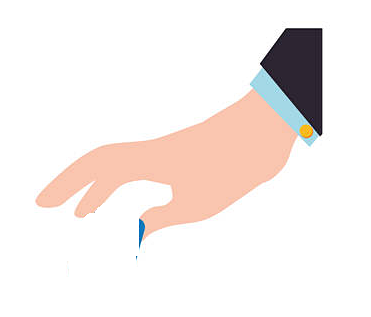 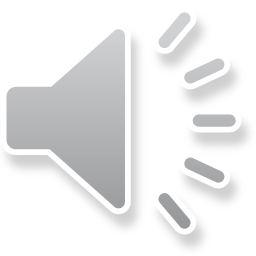 eraser
Pick up your………..
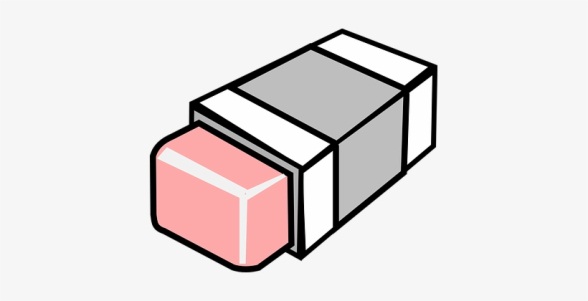 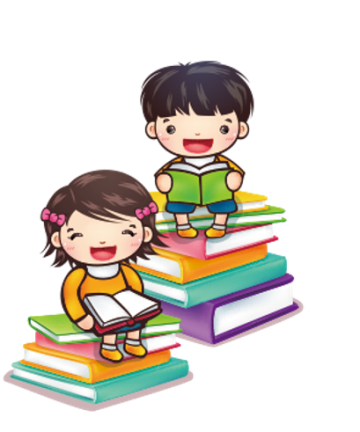 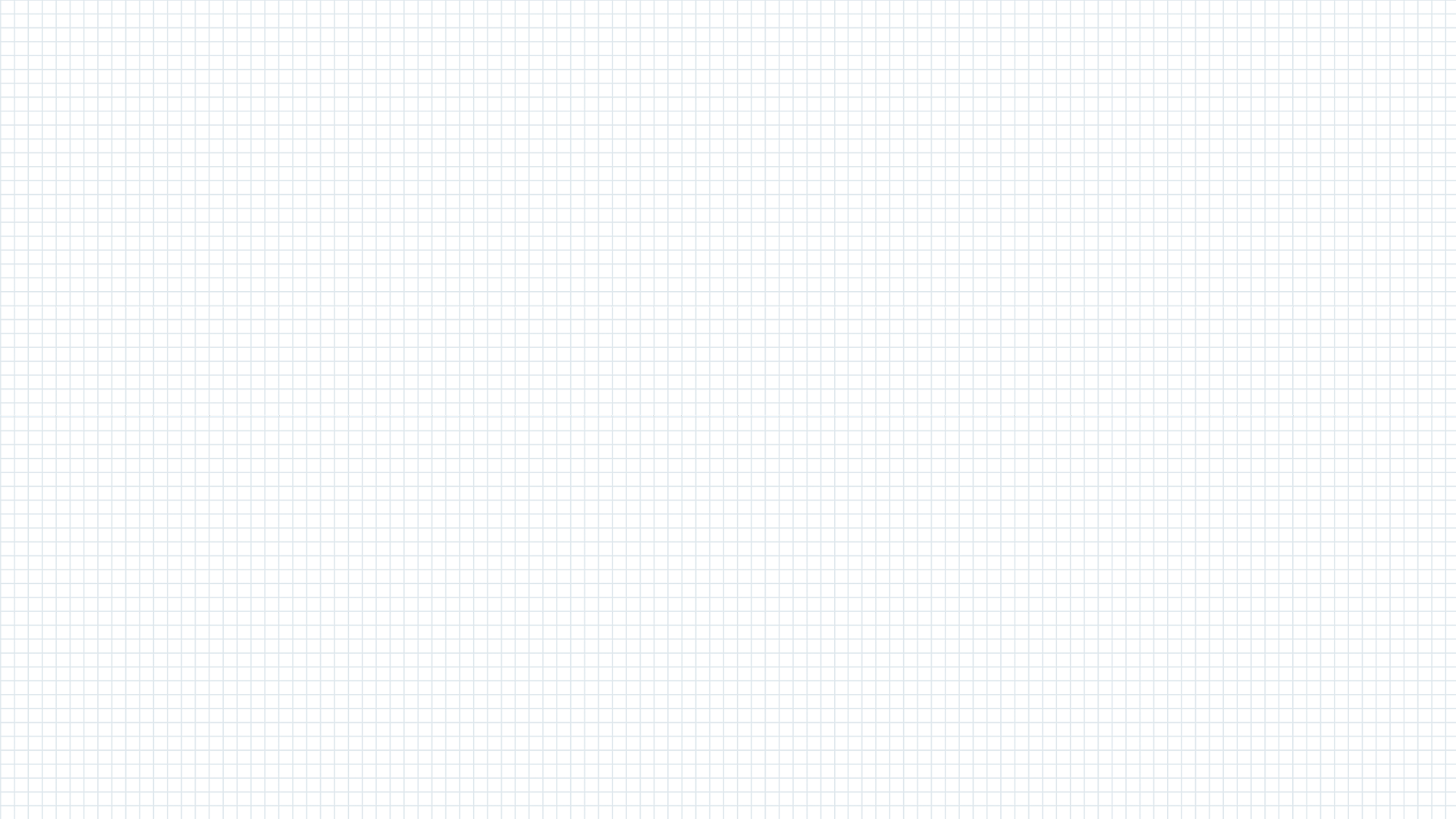 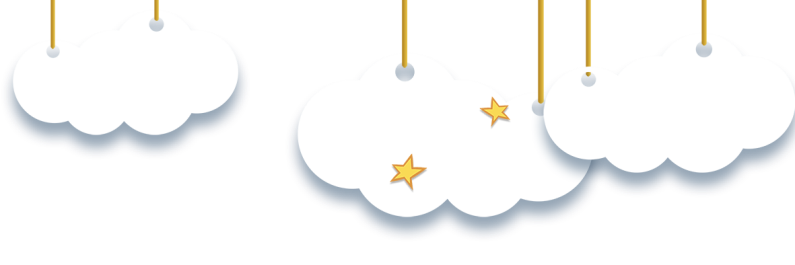 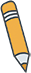 Pick up your………..
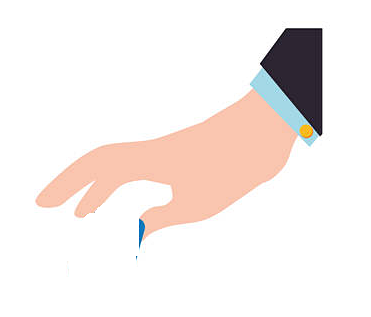 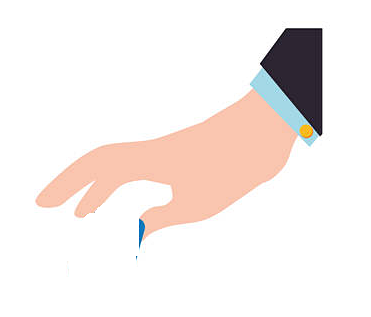 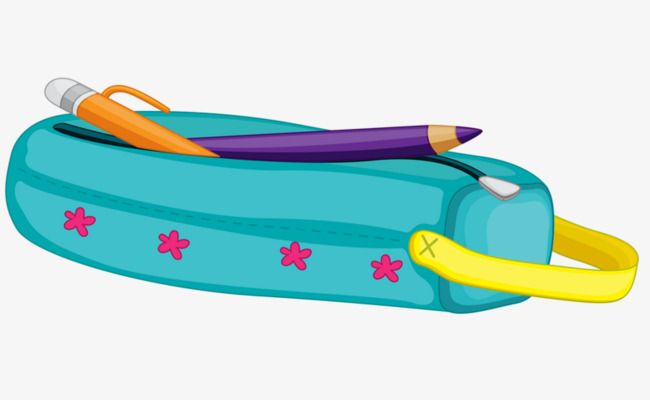 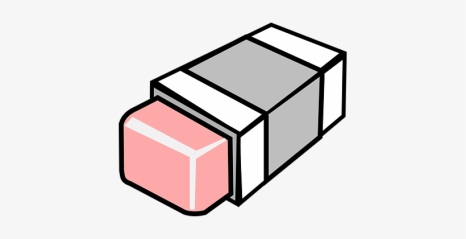 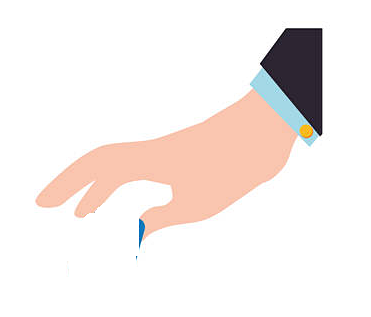 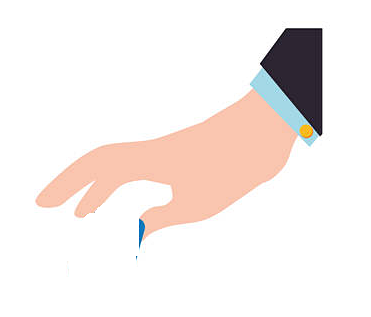 pencil case
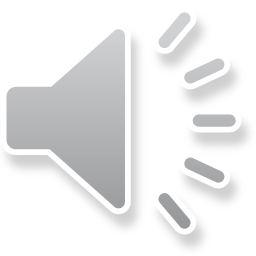 eraser
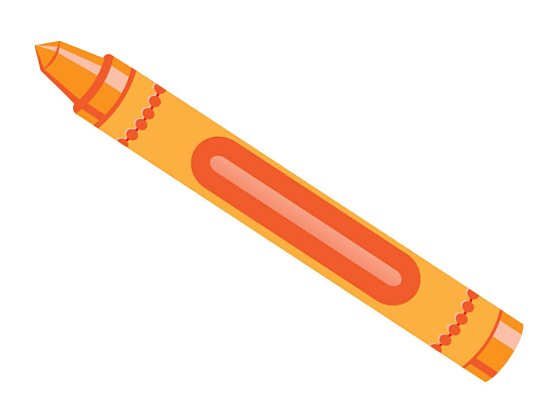 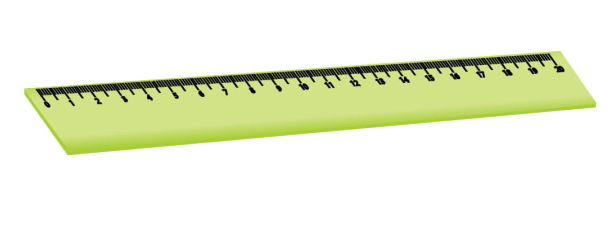 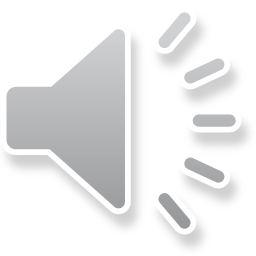 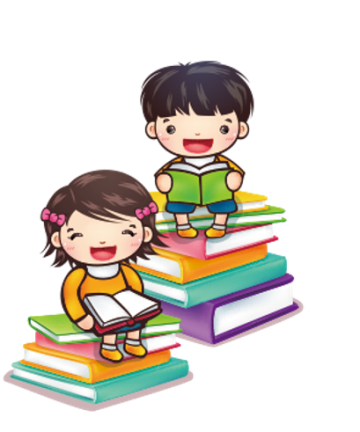 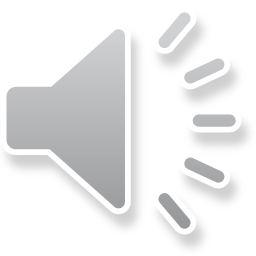 ruler
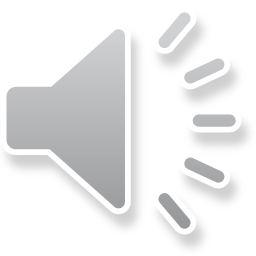 crayon
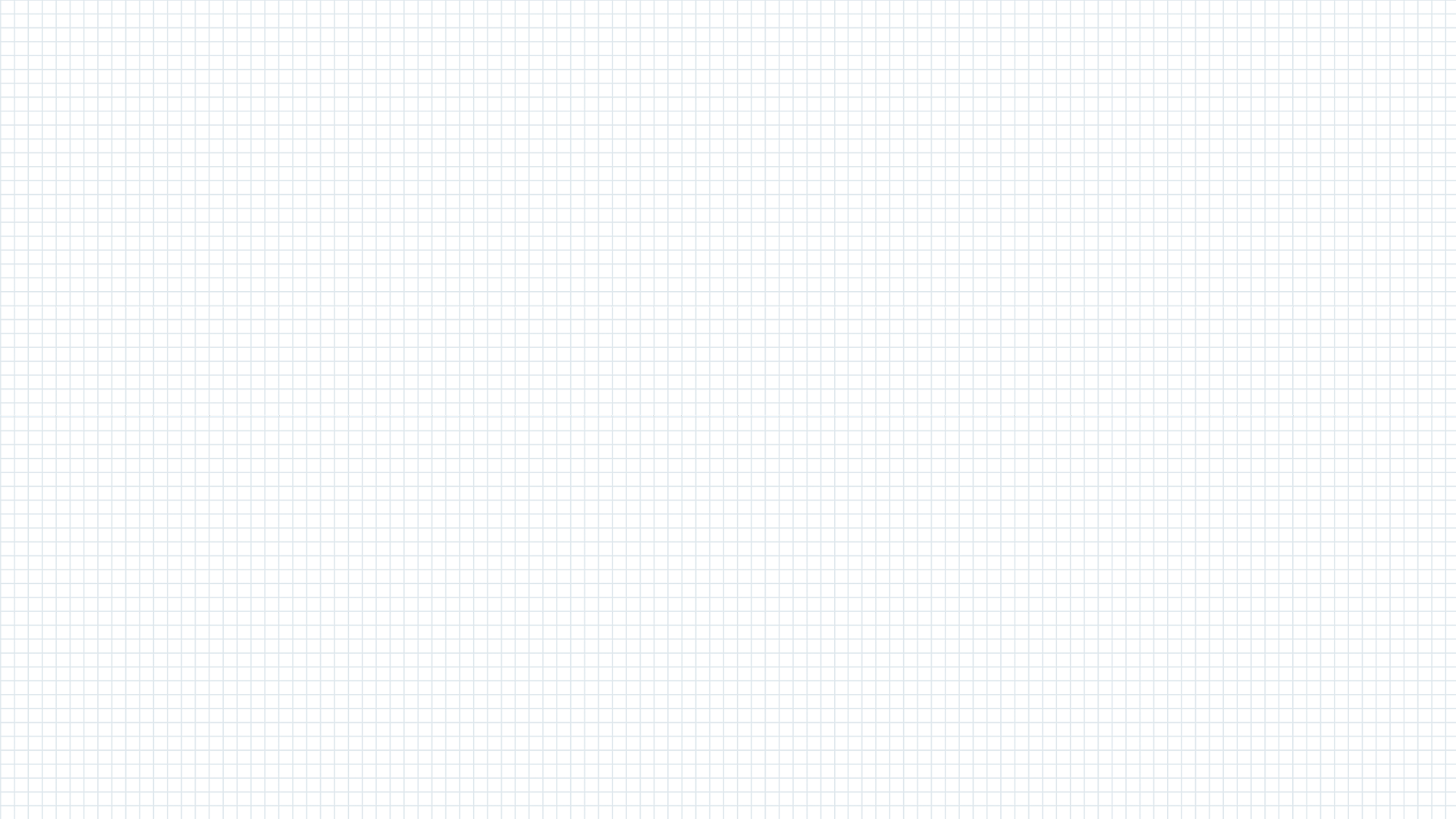 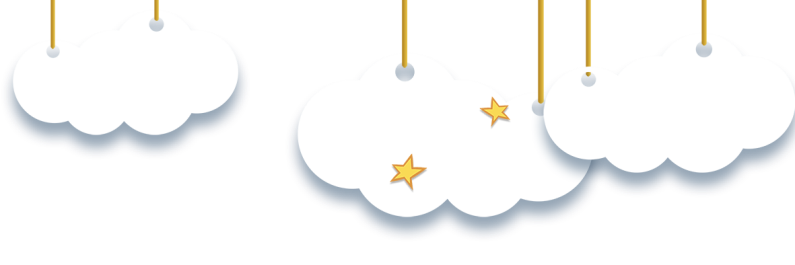 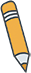 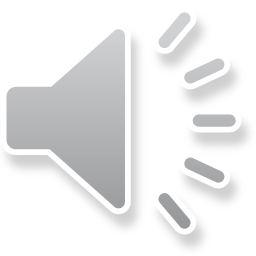 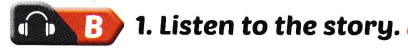 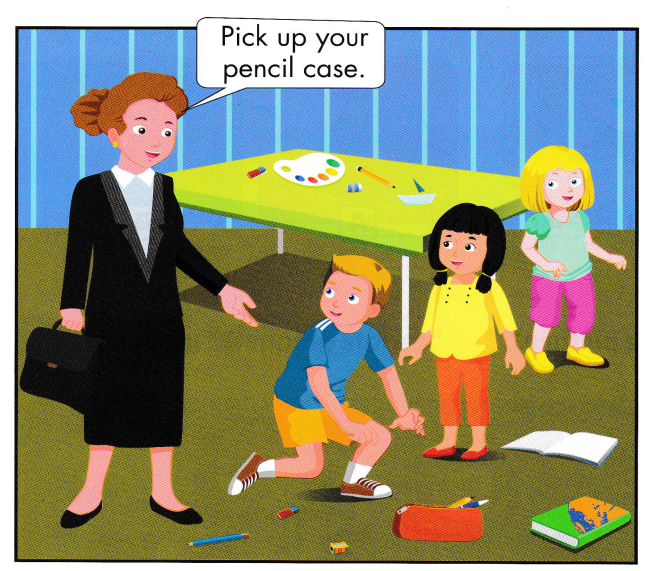 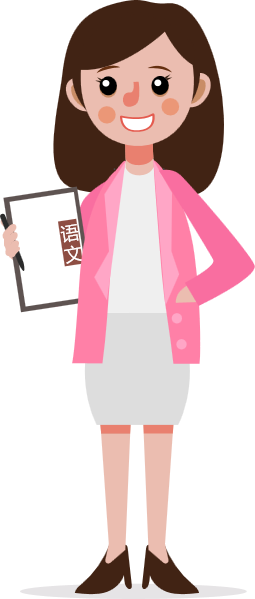 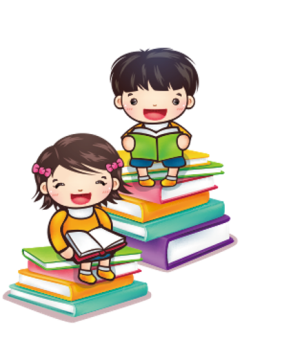 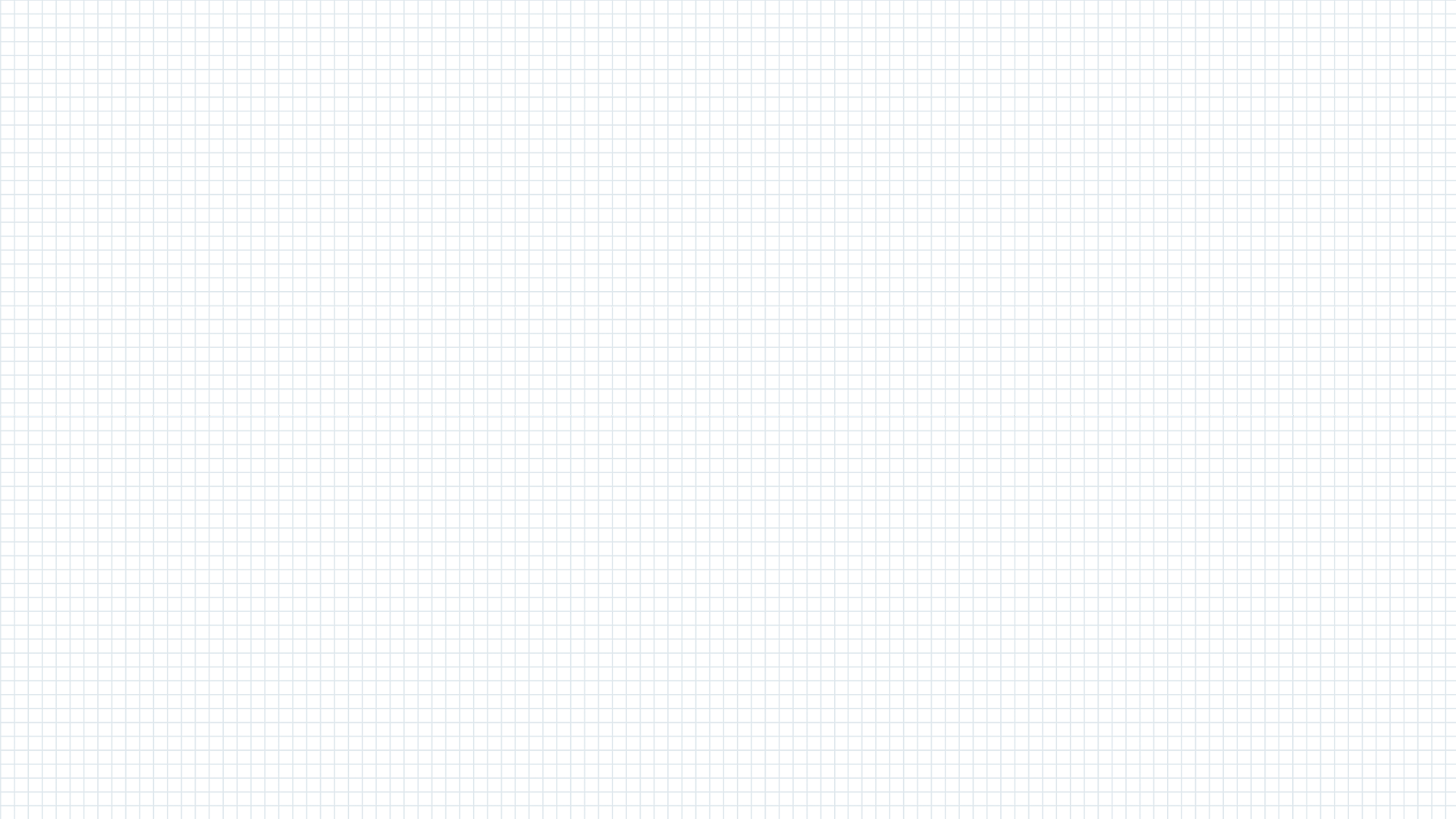 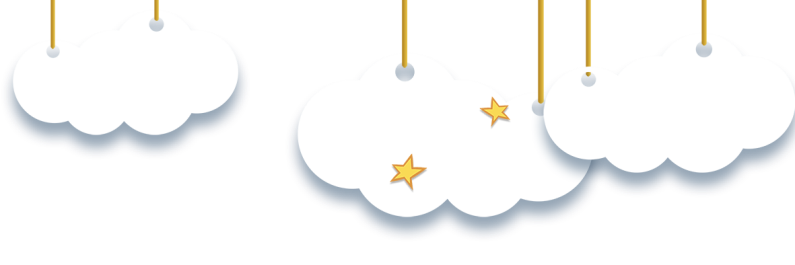 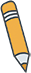 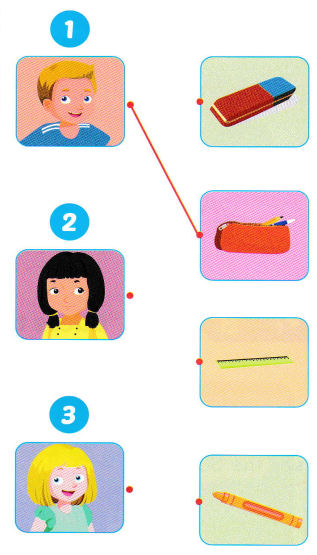 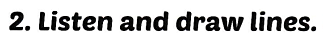 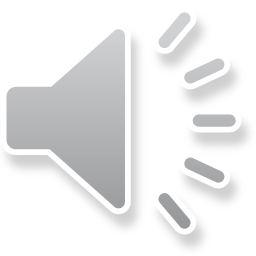 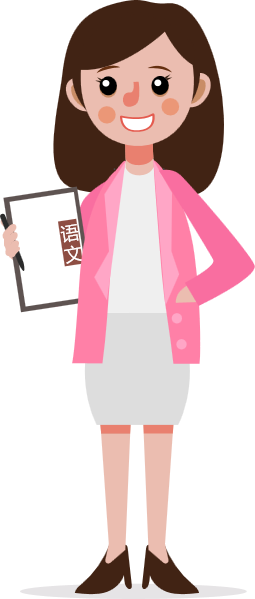 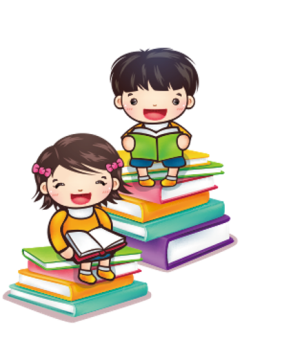 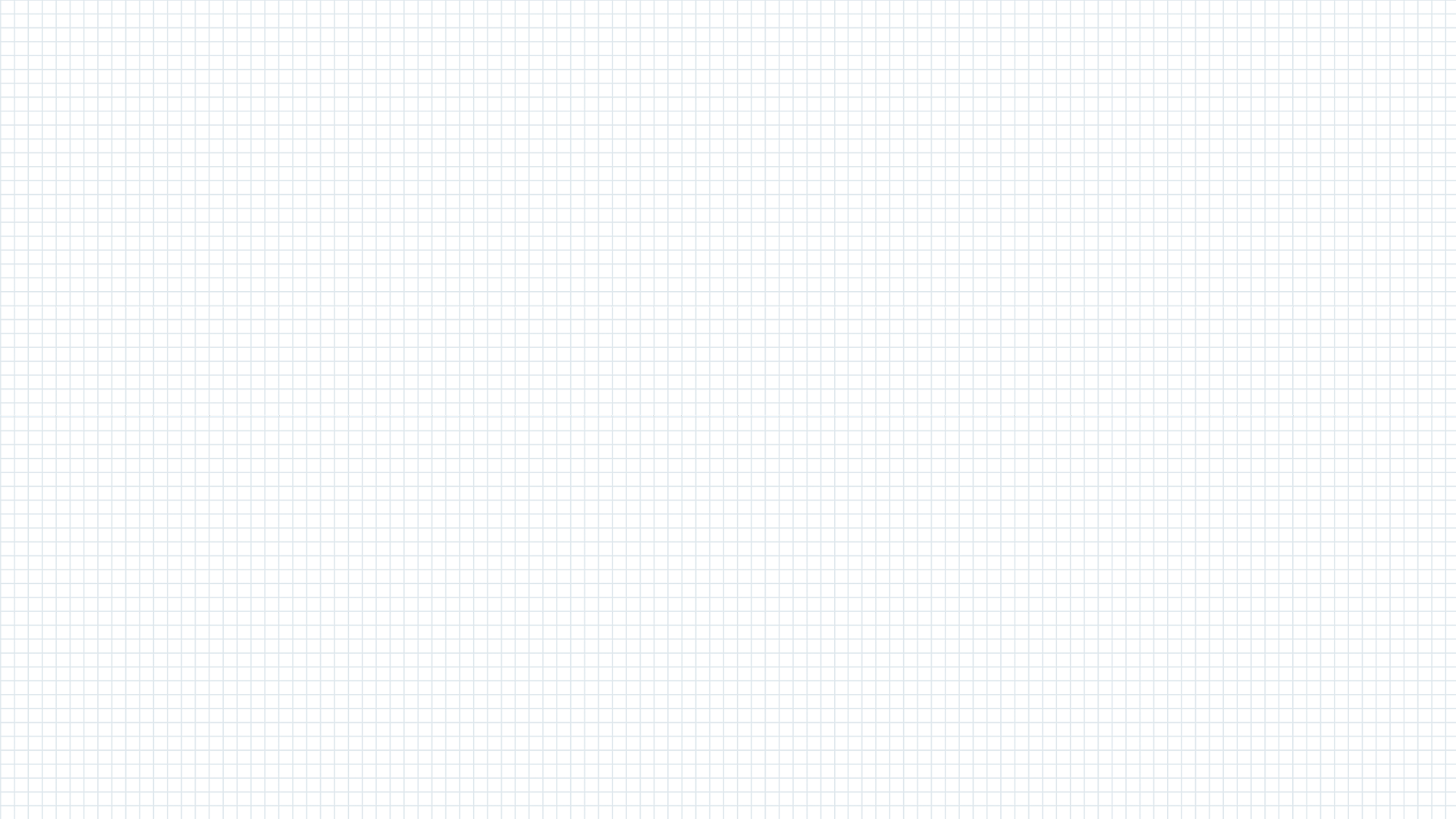 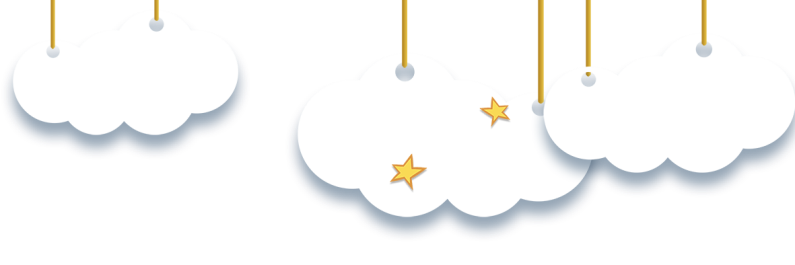 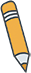 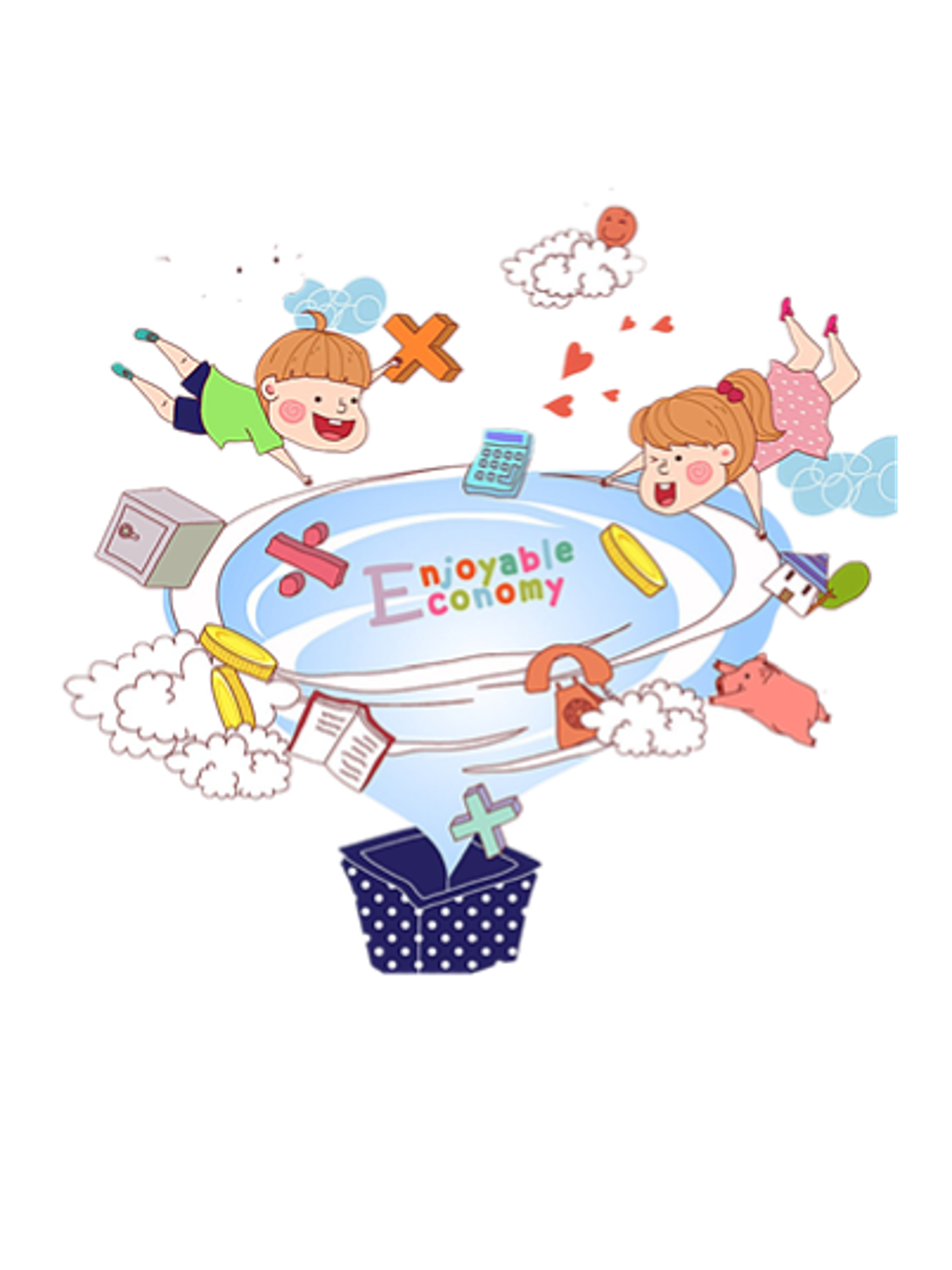 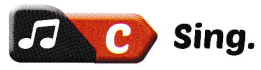 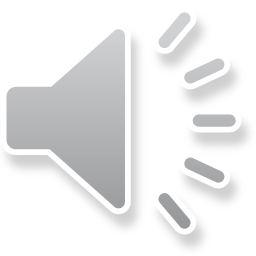 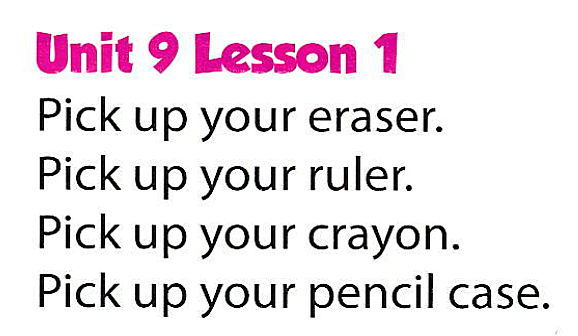 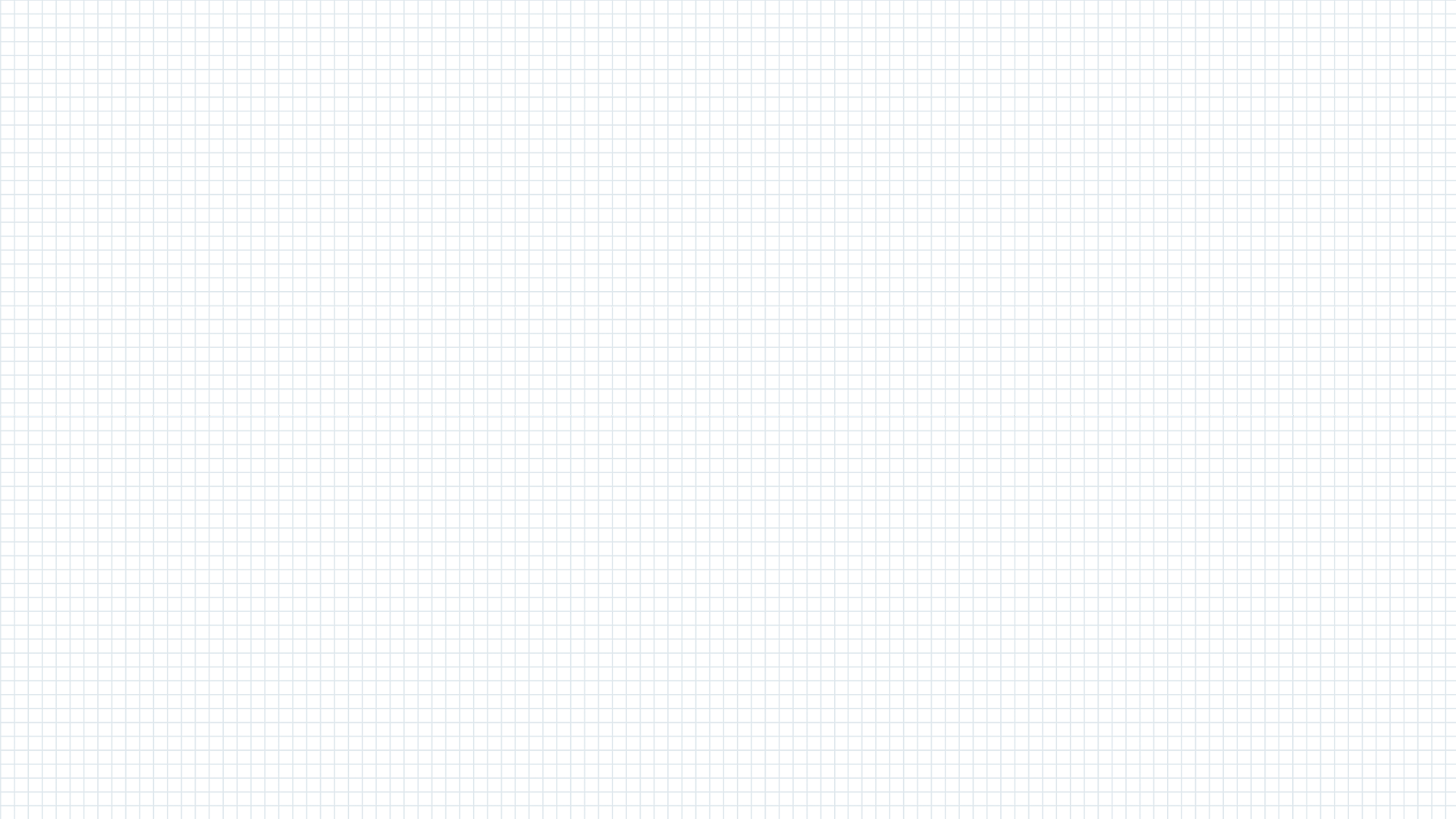 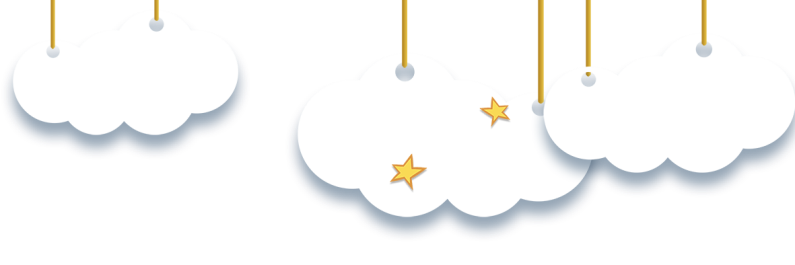 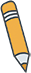 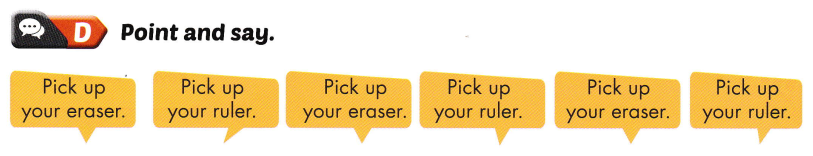 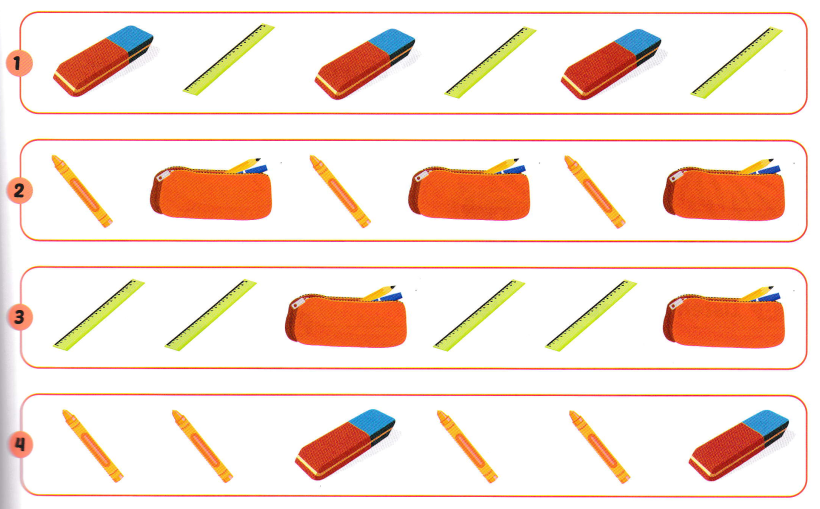 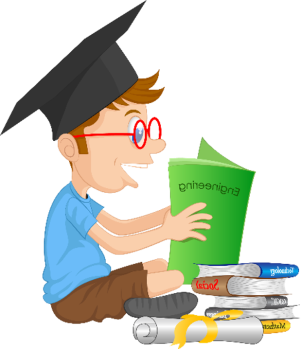 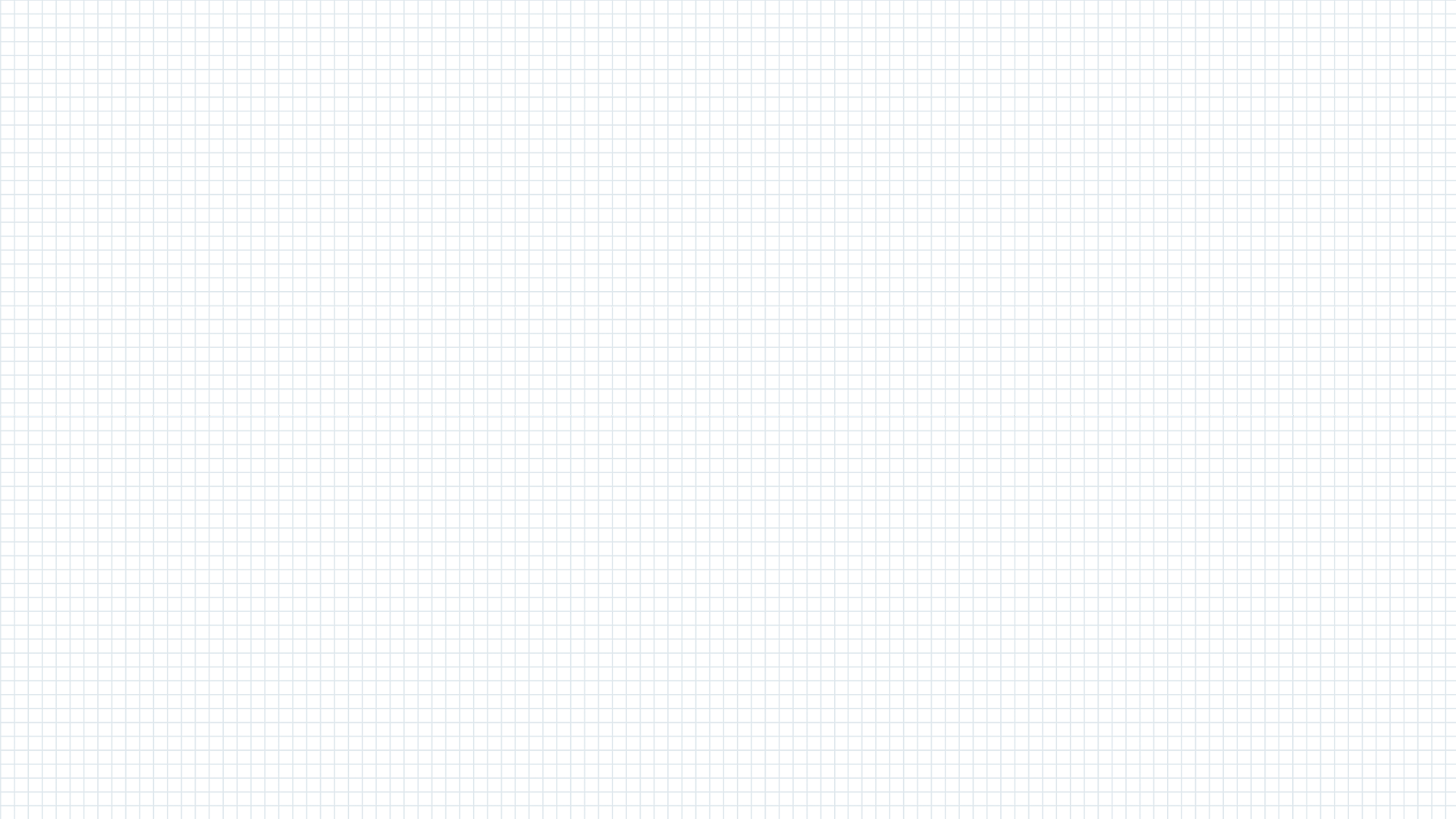 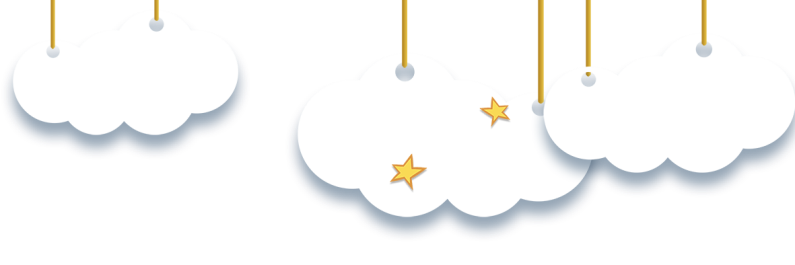 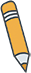 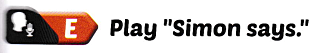 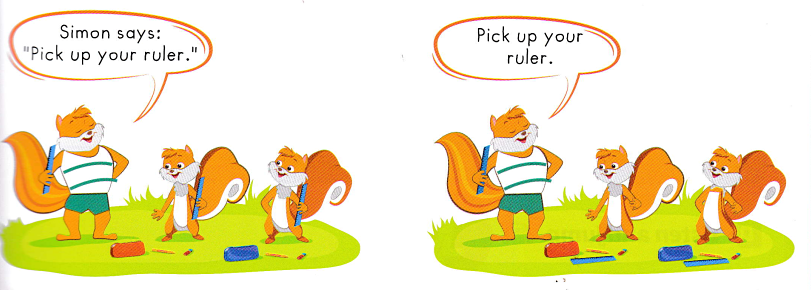 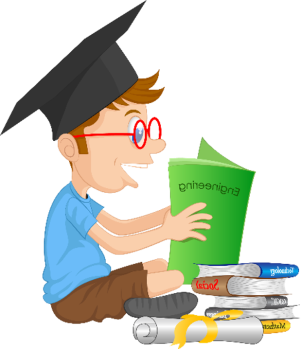 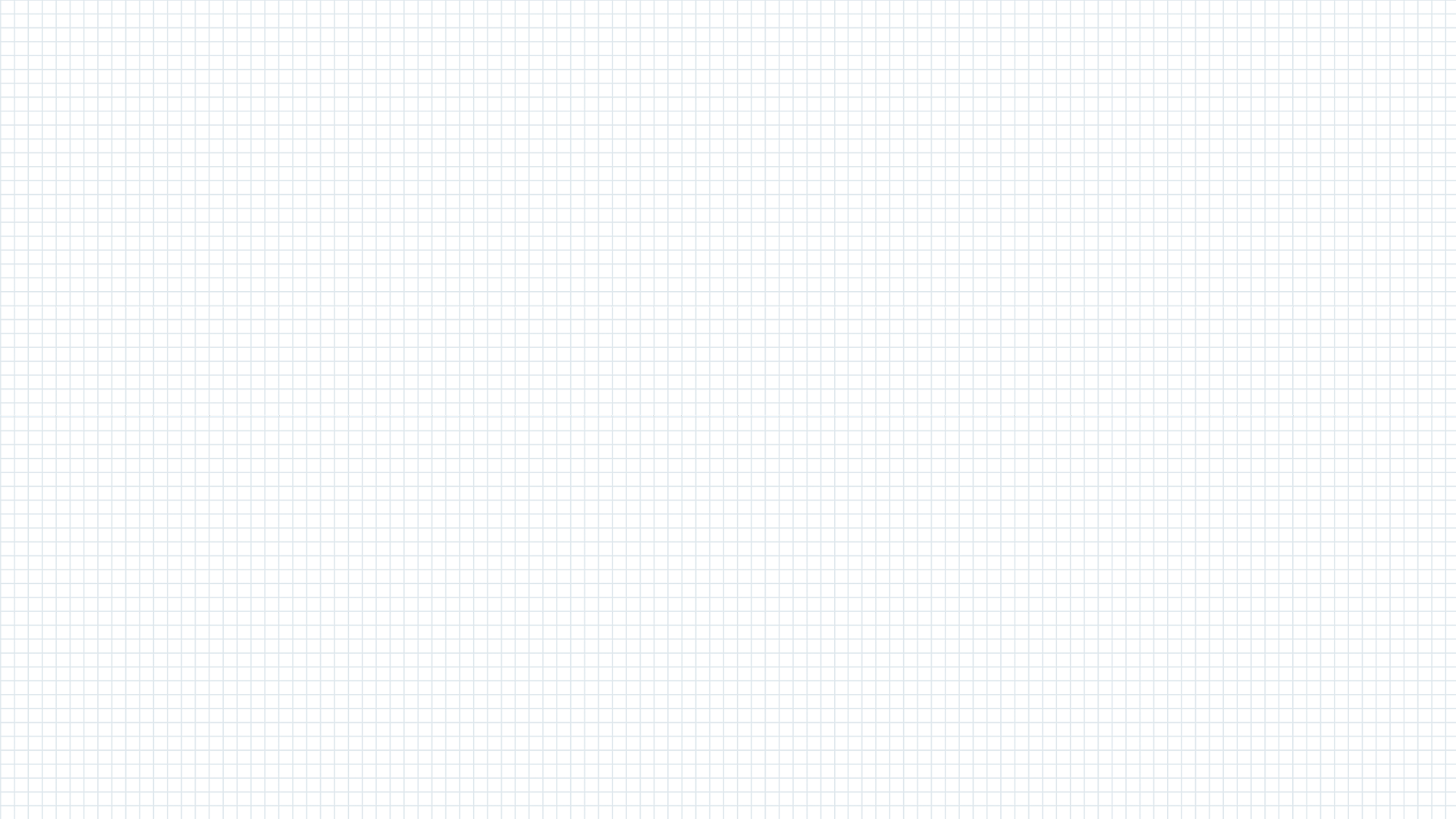 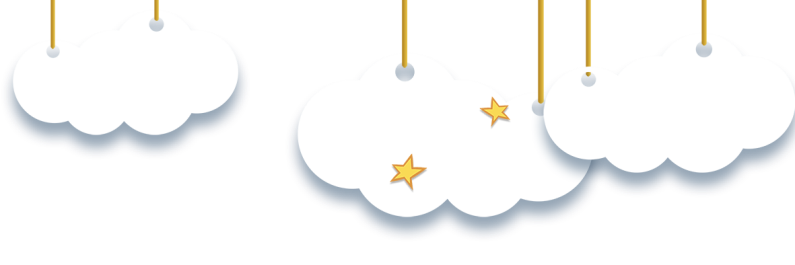 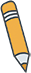 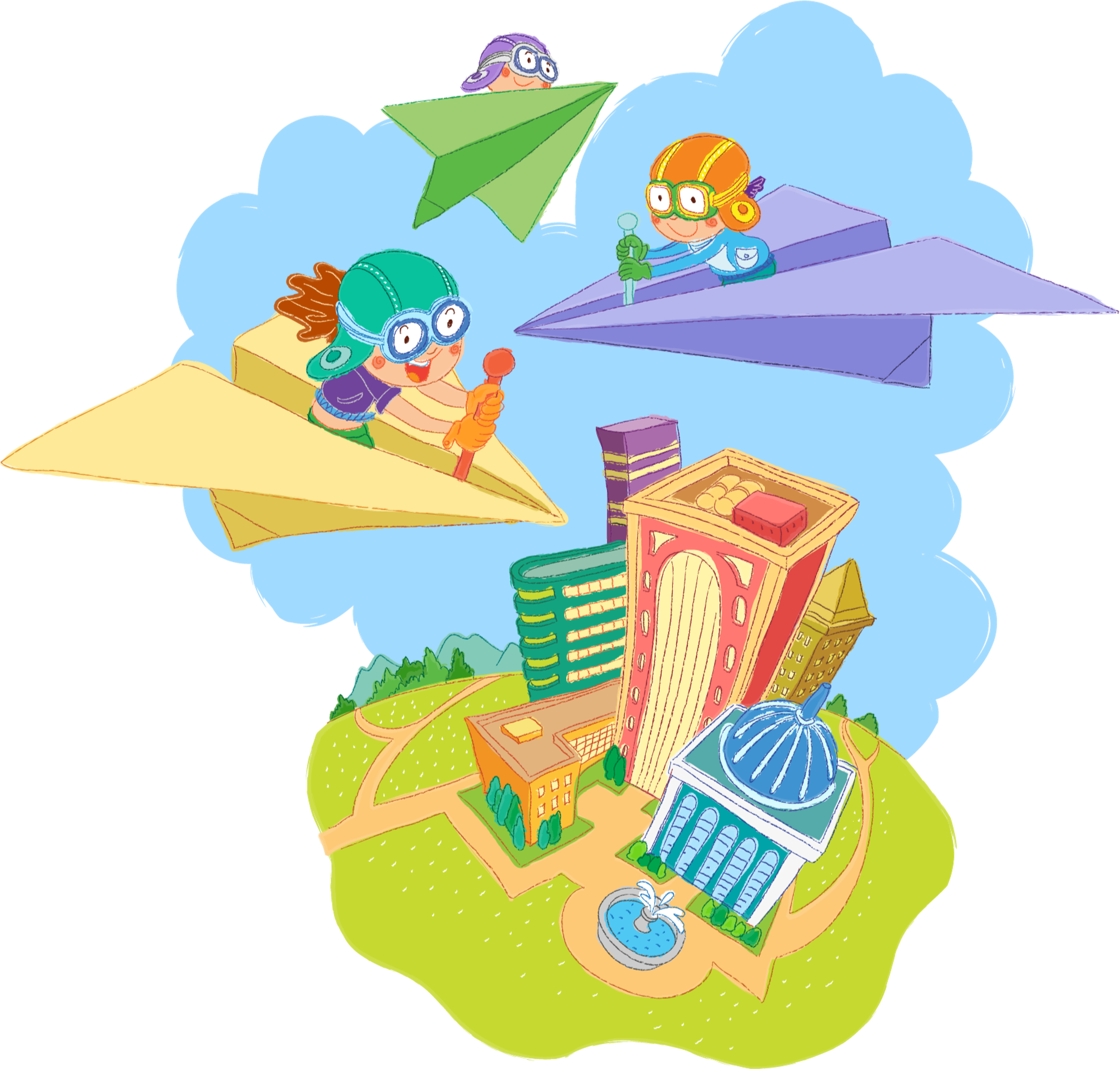 03
GAME TIME
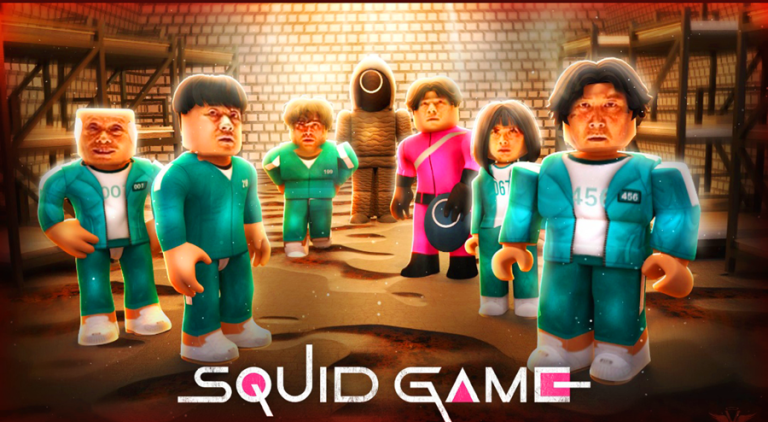 Go
[Speaker Notes: Thanh Yến Trần 0967 255 149/ zalo / Fb https://www.facebook.com/thanhyentrananhngutaymy/]
FINISH LINE
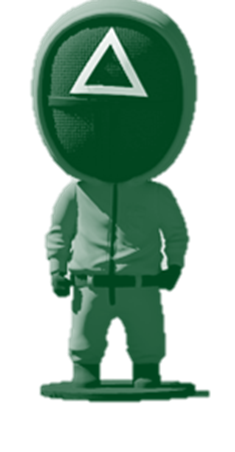 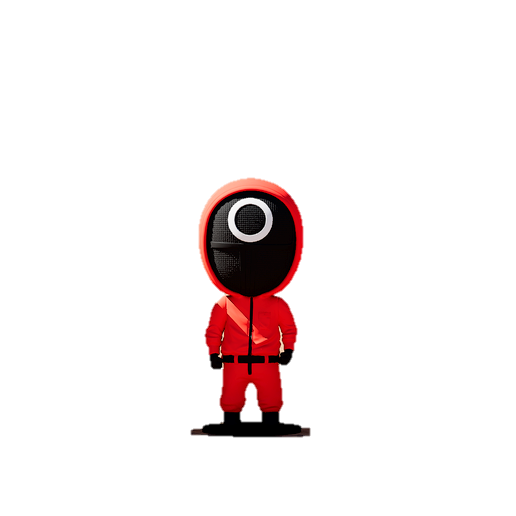 Congratulation
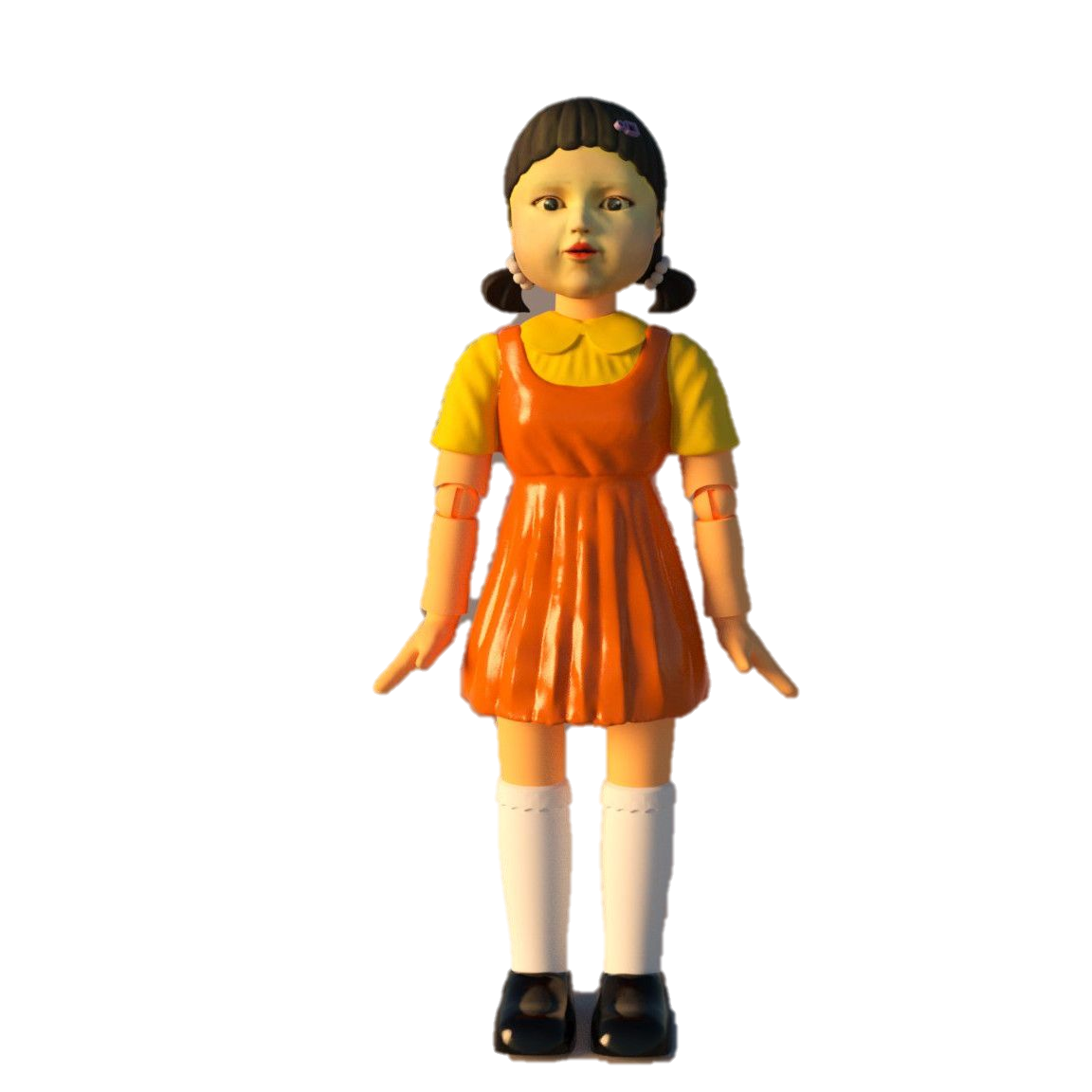 4
3
2
1
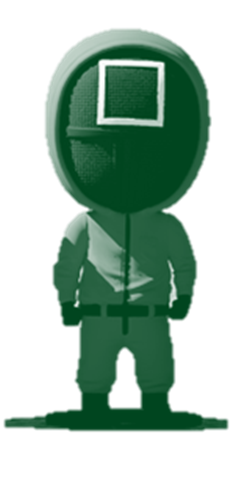 1
4
3
2
4
3
2
1
[Speaker Notes: Thanh Yến Trần 0967 255 149/ zalo / Fb https://www.facebook.com/thanhyentrananhngutaymy/]
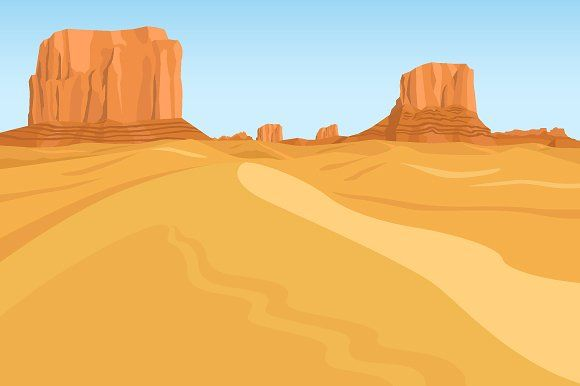 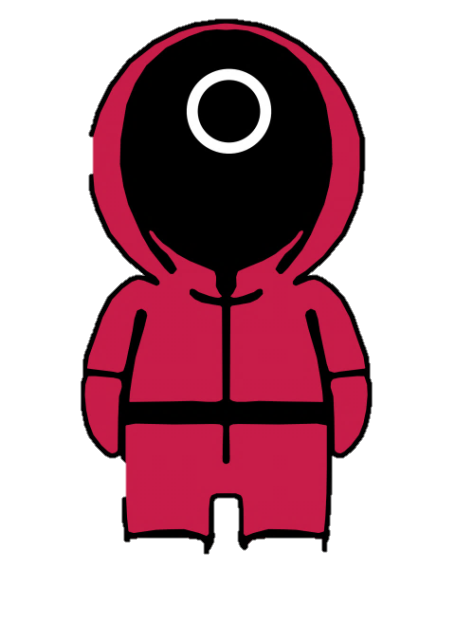 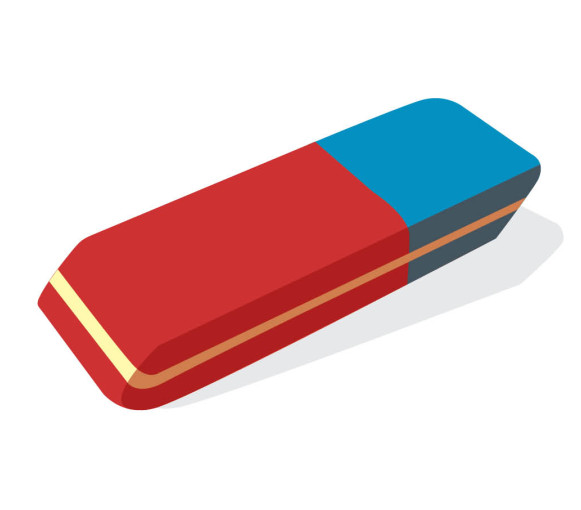 ruler
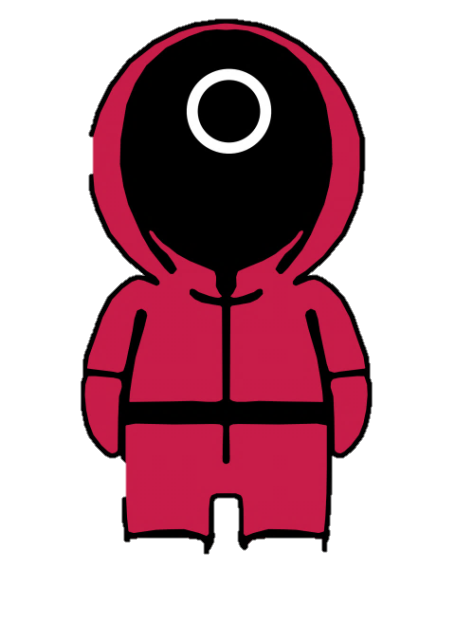 eraser
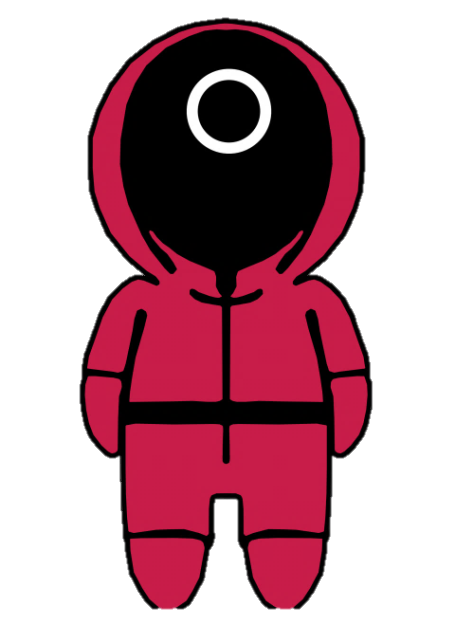 pencil
What is it?
[Speaker Notes: Thanh Yến Trần 0967 255 149/ zalo / Fb https://www.facebook.com/thanhyentrananhngutaymy/]
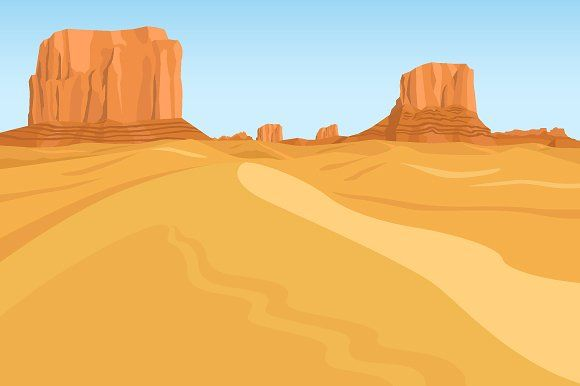 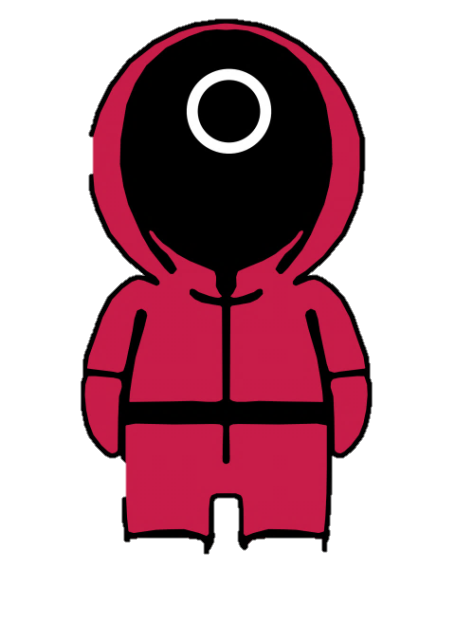 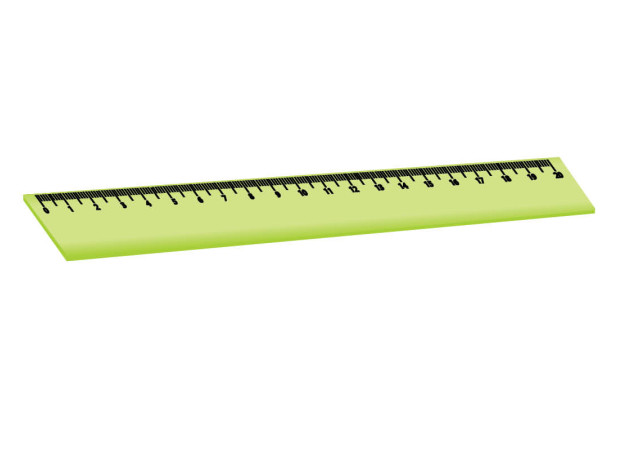 book
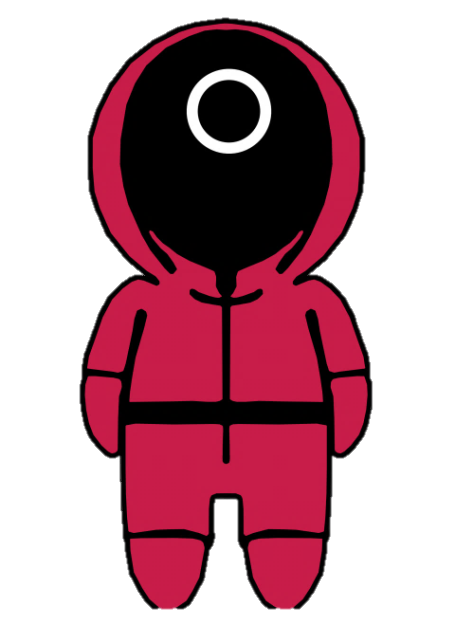 crayon
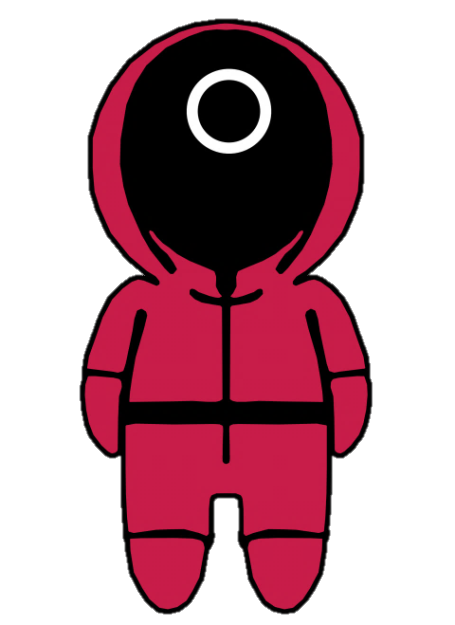 ruler
It is a …………
[Speaker Notes: Thanh Yến Trần 0967 255 149/ zalo / Fb https://www.facebook.com/thanhyentrananhngutaymy/]
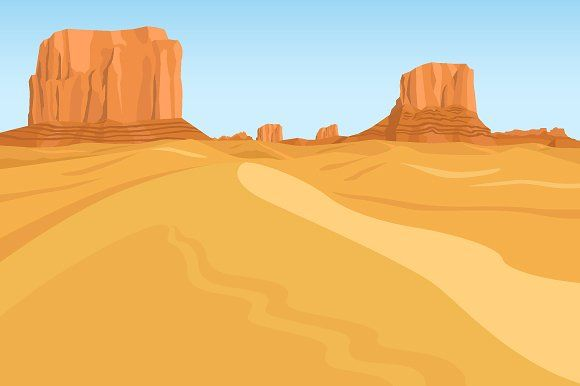 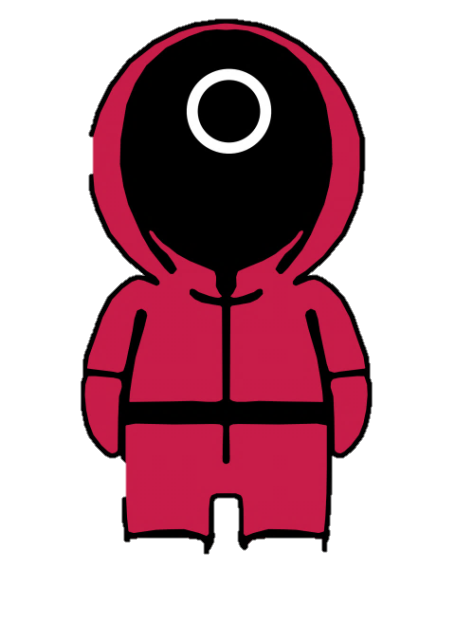 pencil case
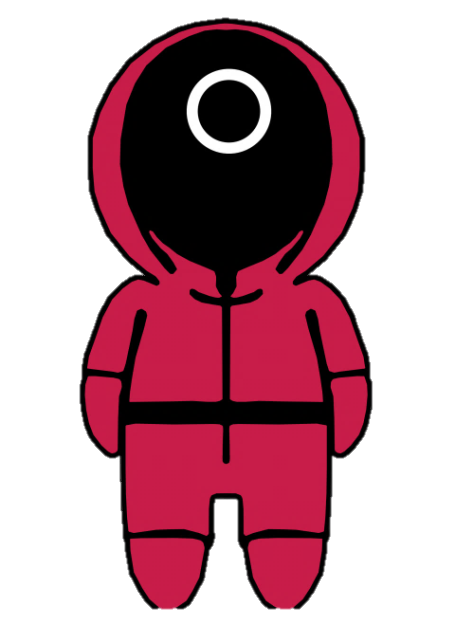 ruler
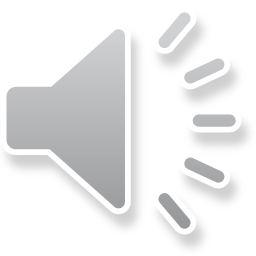 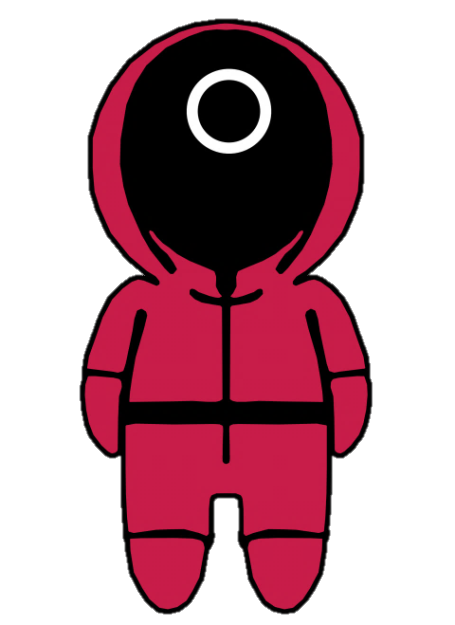 crayon
Listen and choose
[Speaker Notes: Thanh Yến Trần 0967 255 149/ zalo / Fb https://www.facebook.com/thanhyentrananhngutaymy/]
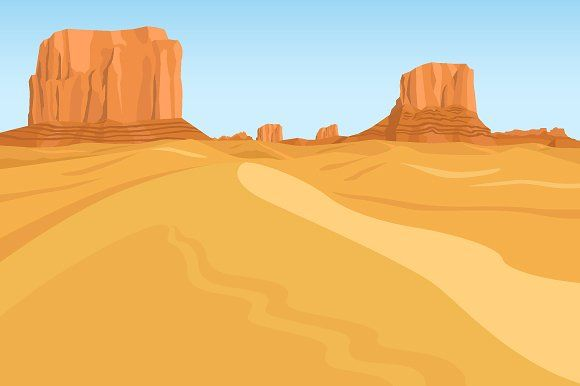 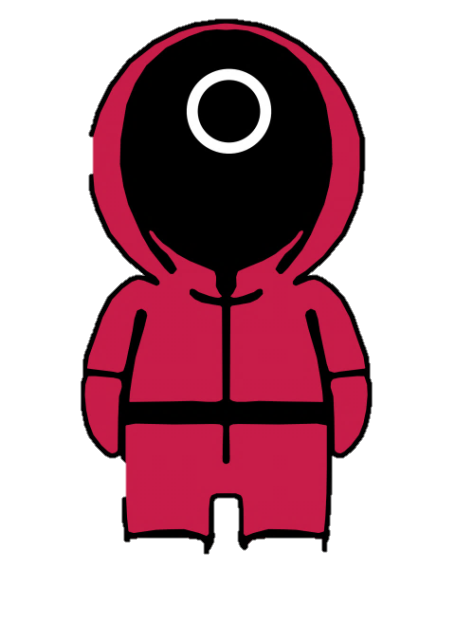 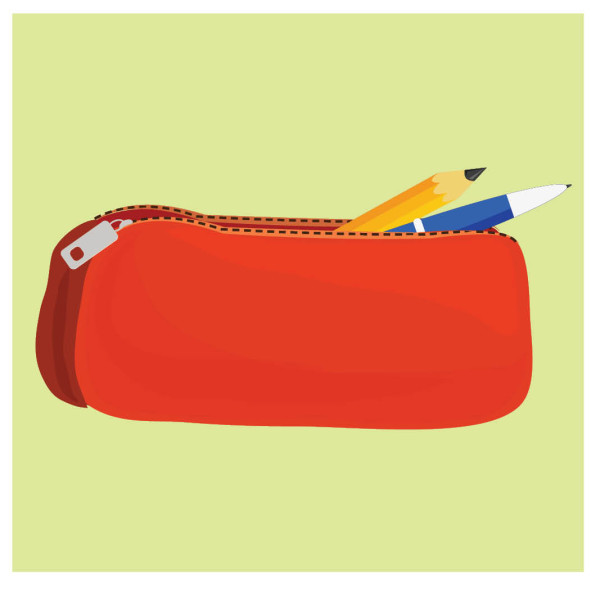 pencil case
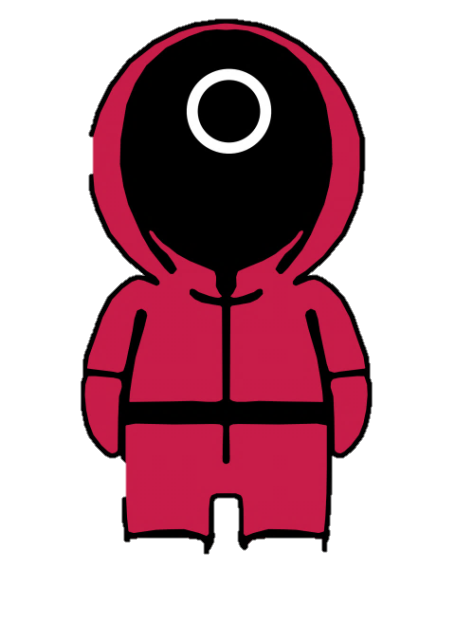 ruler
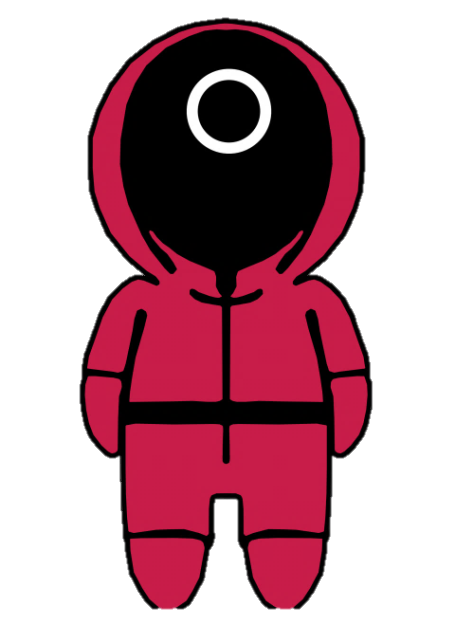 pen
Pick up your……….
[Speaker Notes: Thanh Yến Trần 0967 255 149/ zalo / Fb https://www.facebook.com/thanhyentrananhngutaymy/]
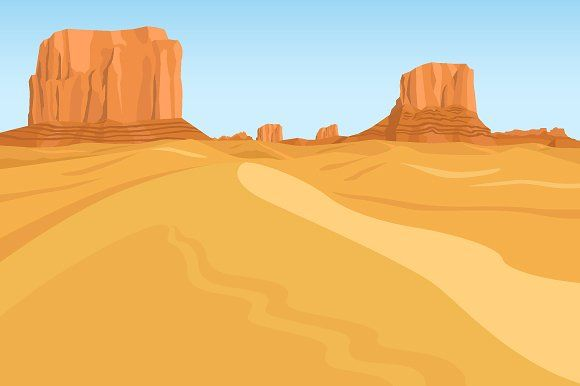 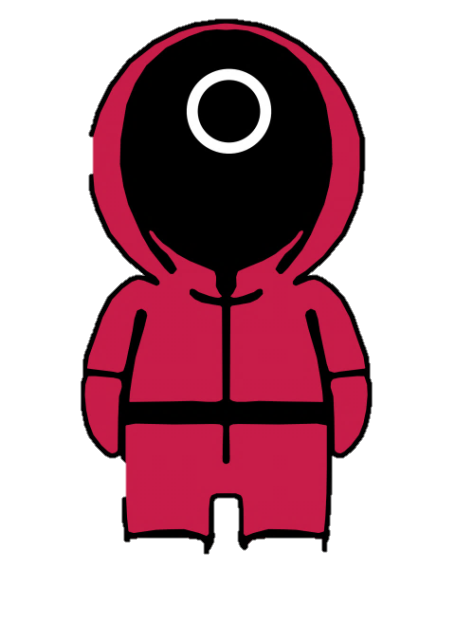 Pick up your ruler.
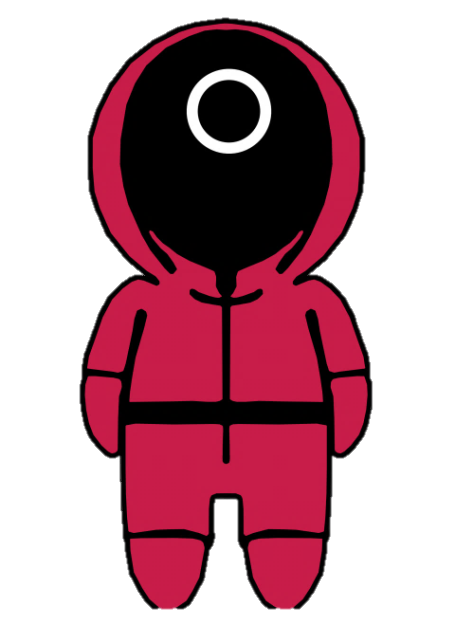 Pick up your pencil
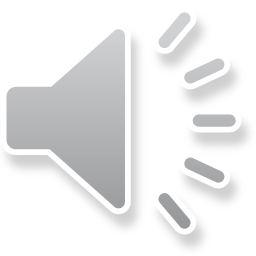 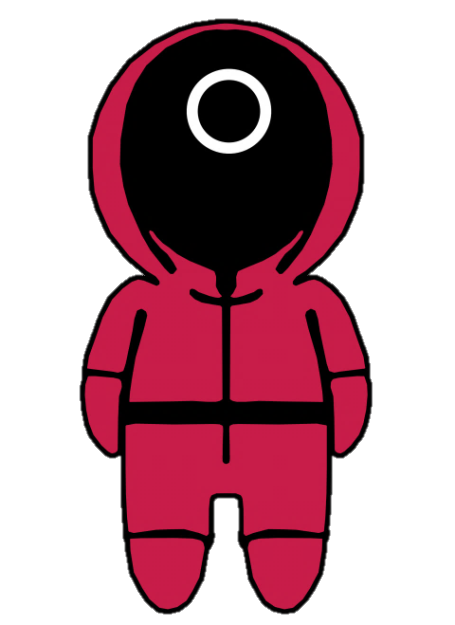 Pick up your eraser
Listen and choose
[Speaker Notes: Thanh Yến Trần 0967 255 149/ zalo / Fb https://www.facebook.com/thanhyentrananhngutaymy/]
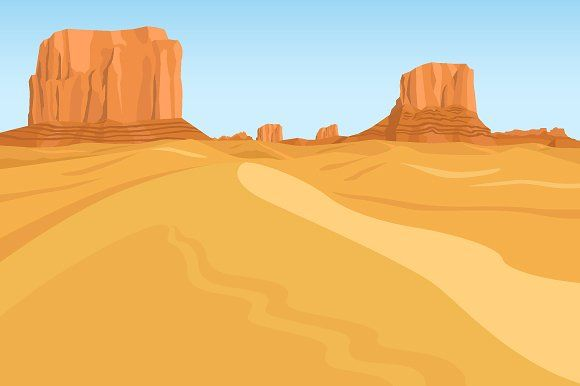 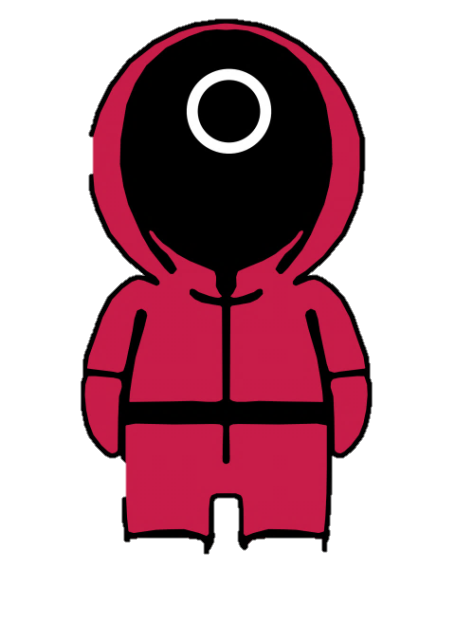 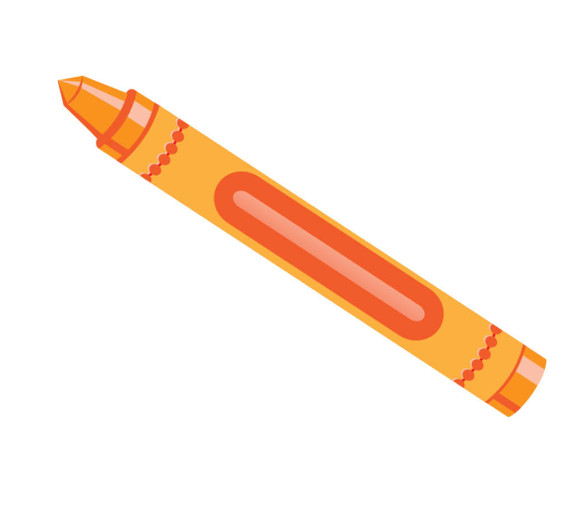 crayon
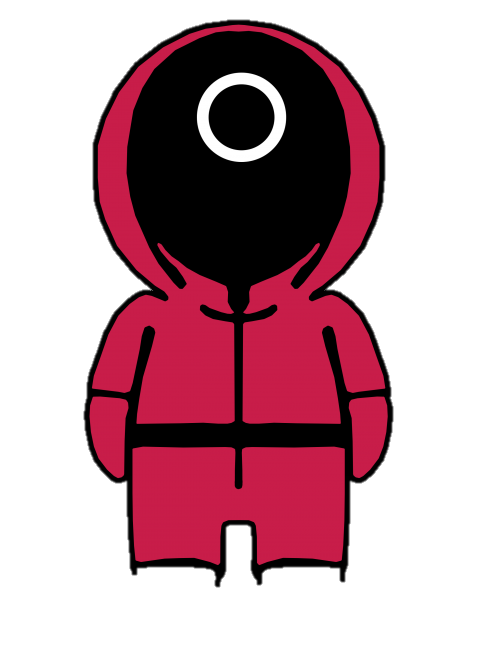 ruler
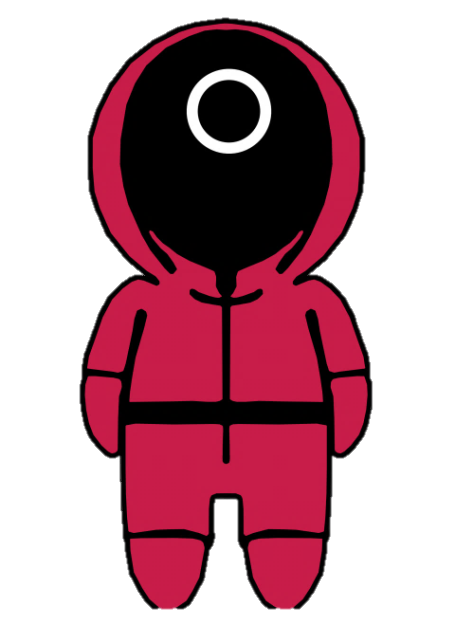 pen
Pick up your …….
[Speaker Notes: Thanh Yến Trần 0967 255 149/ zalo / Fb https://www.facebook.com/thanhyentrananhngutaymy/]
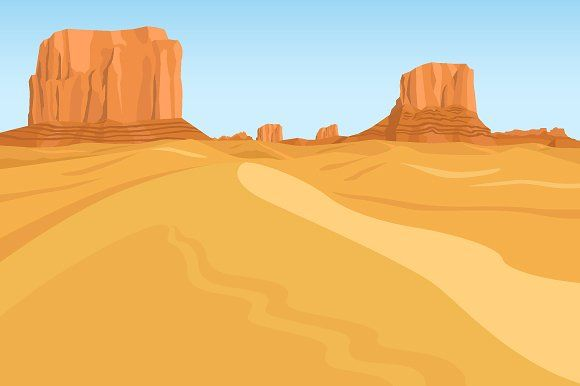 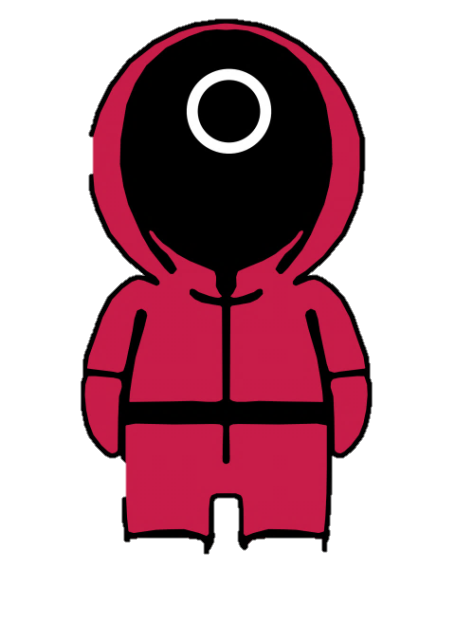 Reorder
Pick up ruler your.
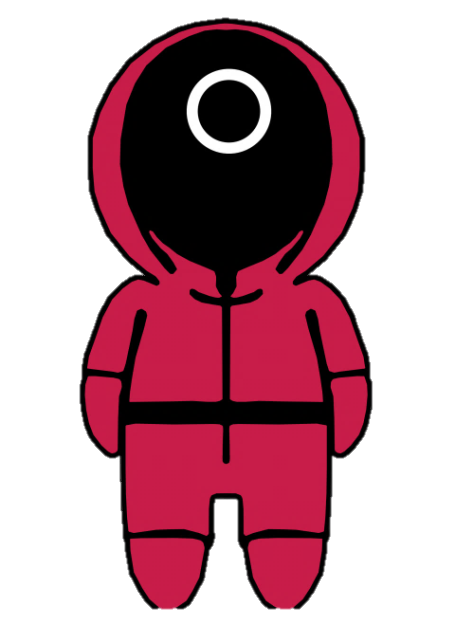 Pick your up ruler.
up/ Pick/ ruler/ your
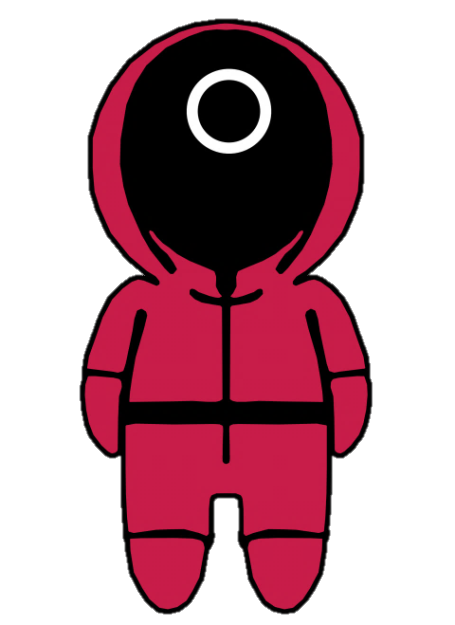 Pick up your ruler.
[Speaker Notes: Thanh Yến Trần 0967 255 149/ zalo / Fb https://www.facebook.com/thanhyentrananhngutaymy/]
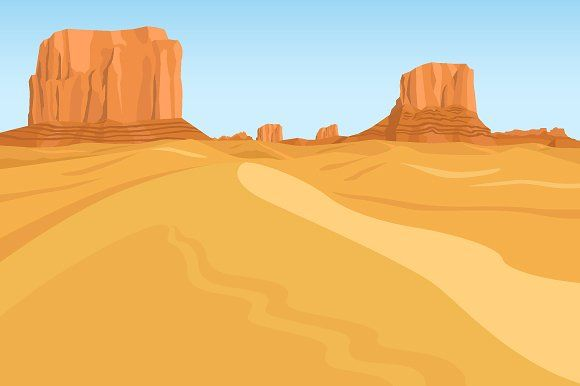 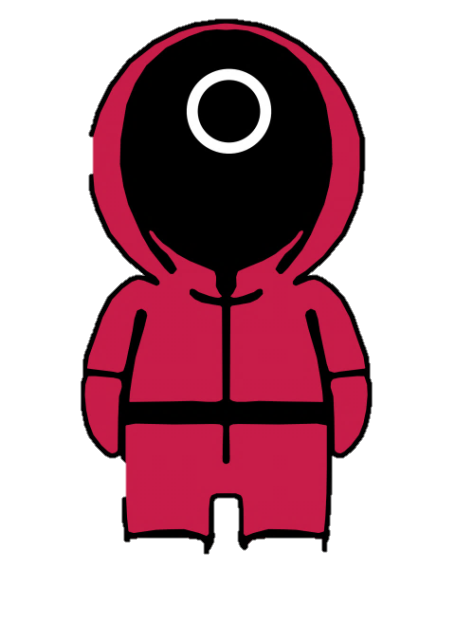 Find the missing letter in the word
p…nc…l   c….se
e-i-a
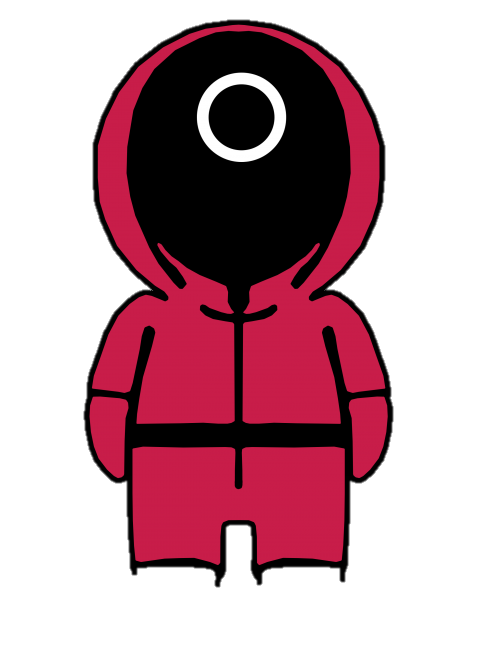 e-a-i
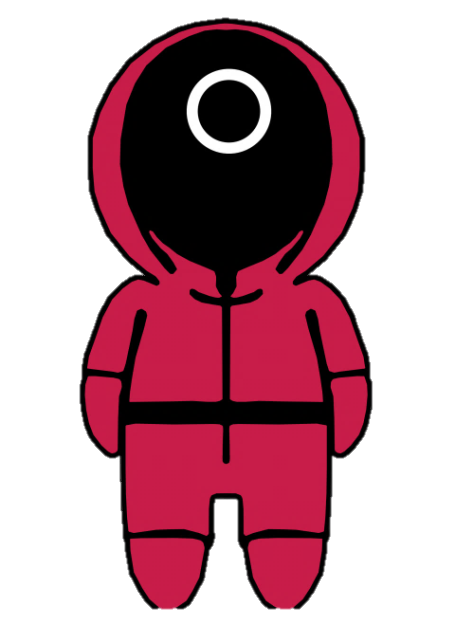 e-o-i
[Speaker Notes: Thanh Yến Trần 0967 255 149/ zalo / Fb https://www.facebook.com/thanhyentrananhngutaymy/]
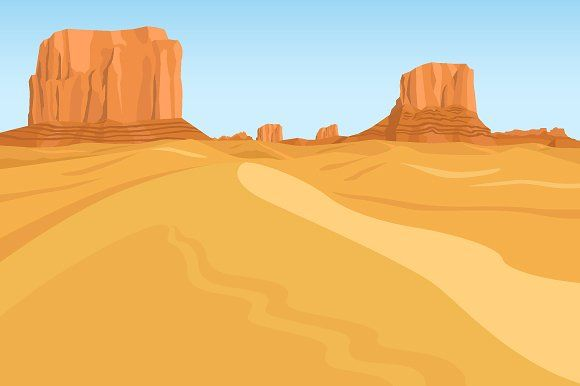 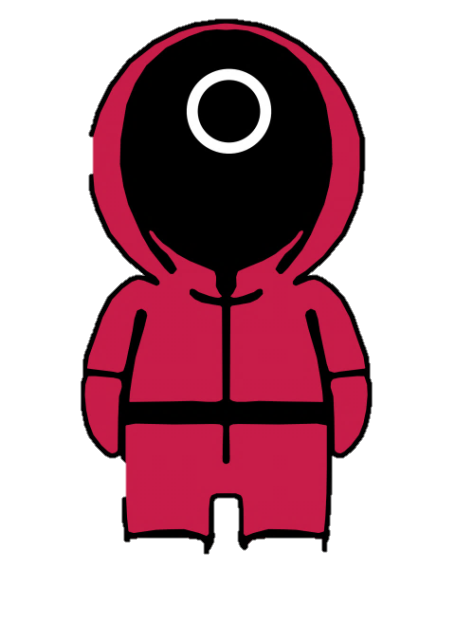 o-e
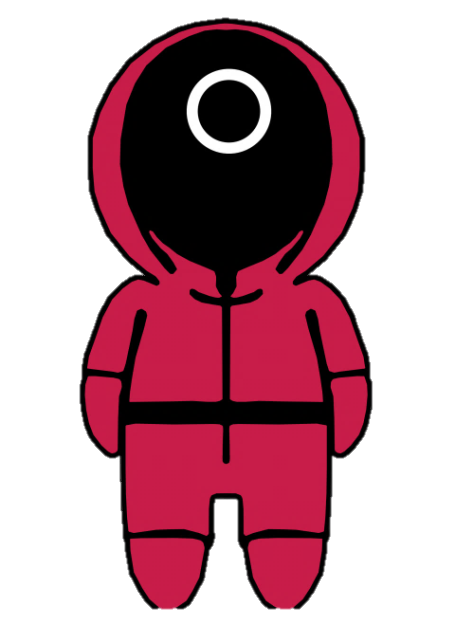 Find the missing
 letter in the word
cr….y….n
a-e
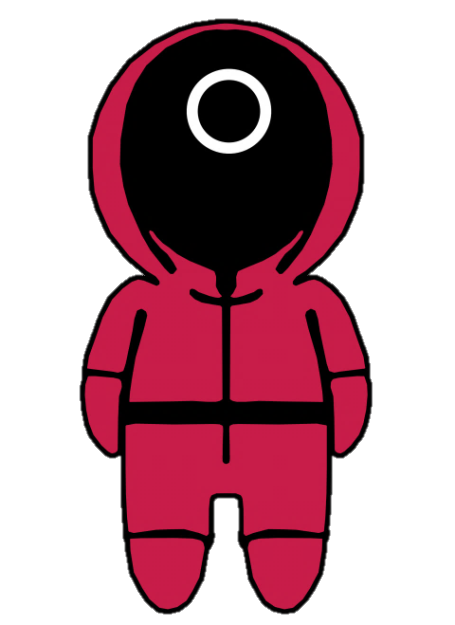 a-o
[Speaker Notes: Thanh Yến Trần 0967 255 149/ zalo / Fb https://www.facebook.com/thanhyentrananhngutaymy/]
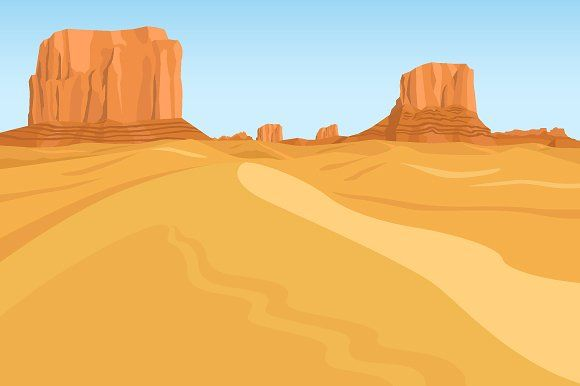 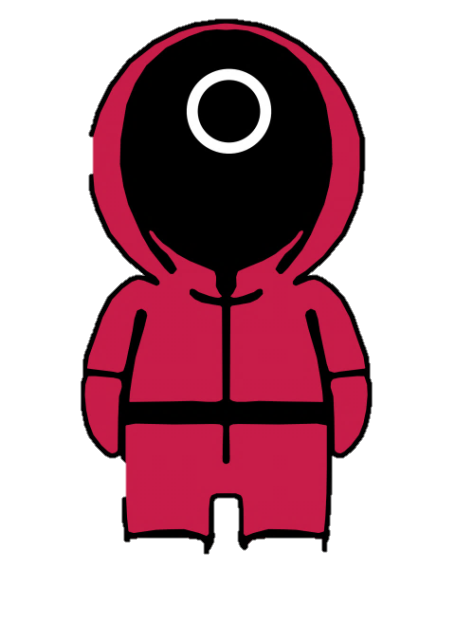 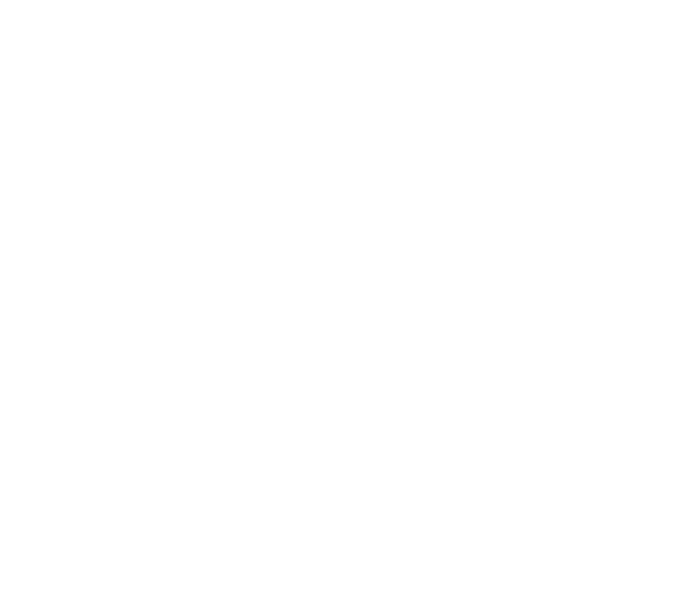 ruler
Reorder letter into 
right word
rleur
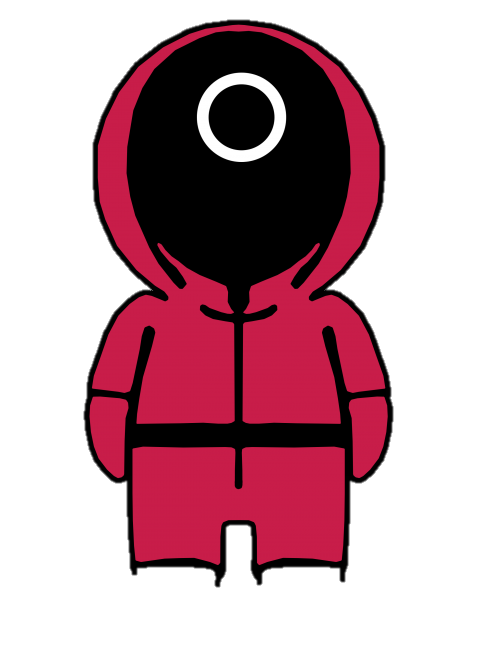 relur
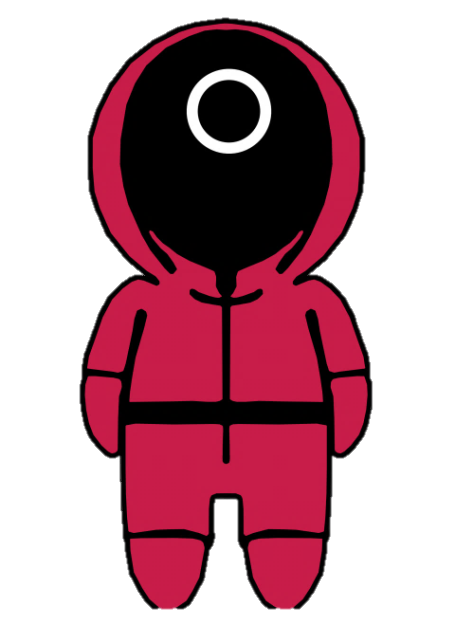 lurer
[Speaker Notes: Thanh Yến Trần 0967 255 149/ zalo / Fb https://www.facebook.com/thanhyentrananhngutaymy/]
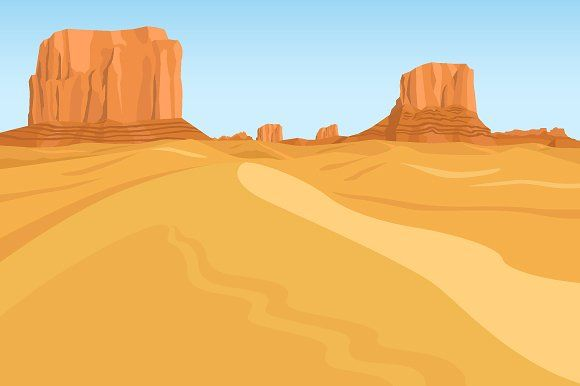 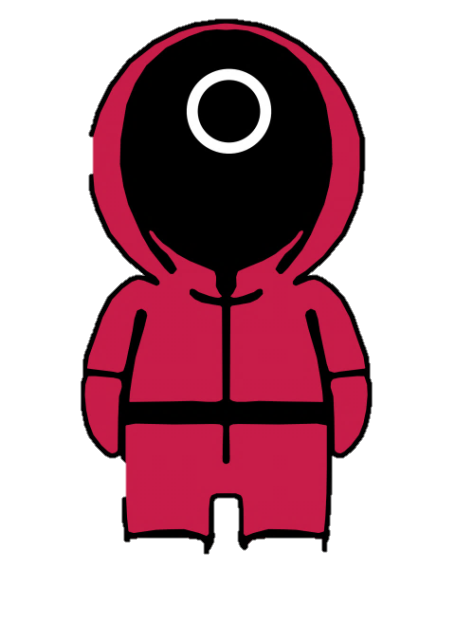 a
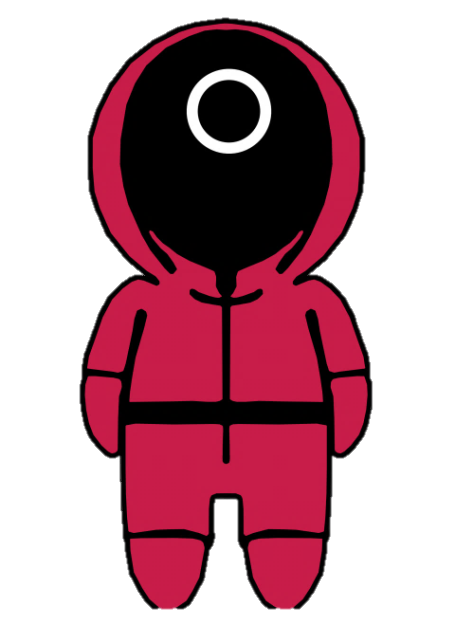 What is the beginning
sound of the picture
r
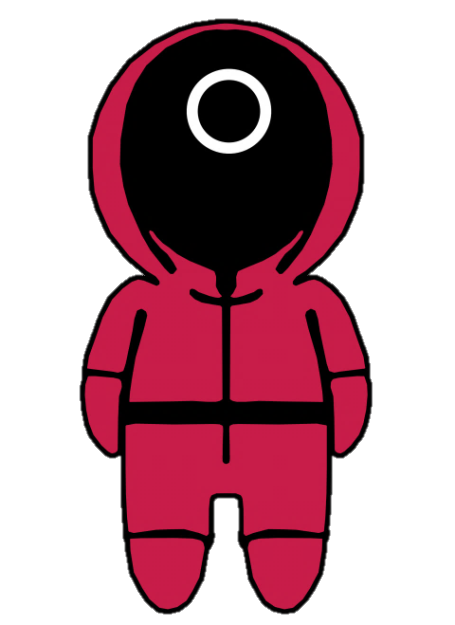 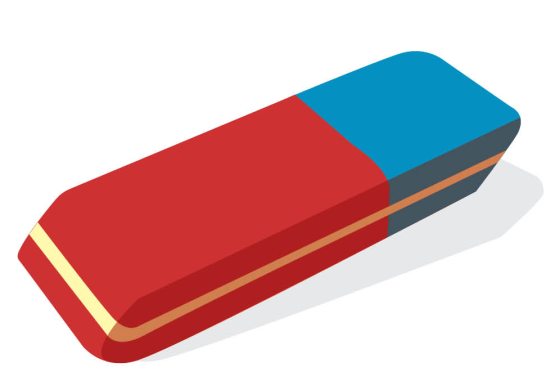 e
[Speaker Notes: Thanh Yến Trần 0967 255 149/ zalo / Fb https://www.facebook.com/thanhyentrananhngutaymy/]
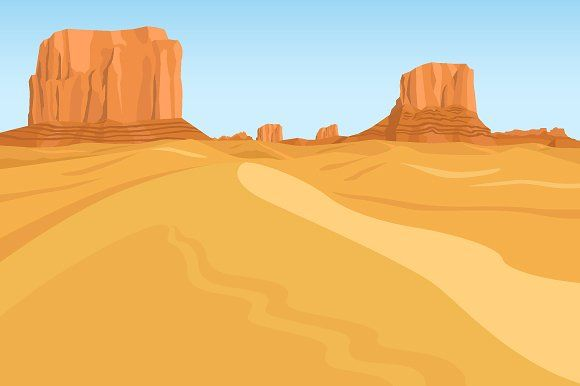 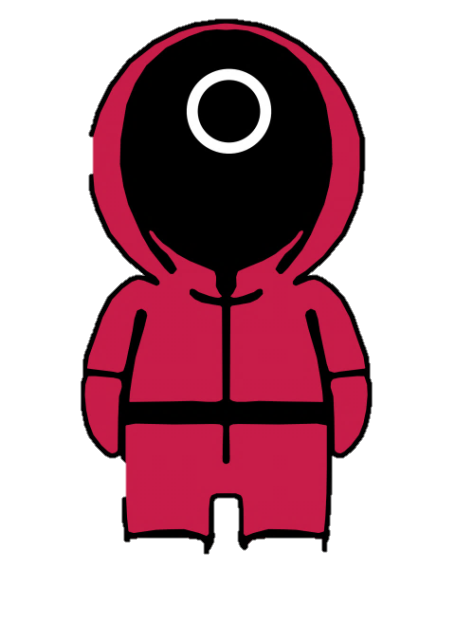 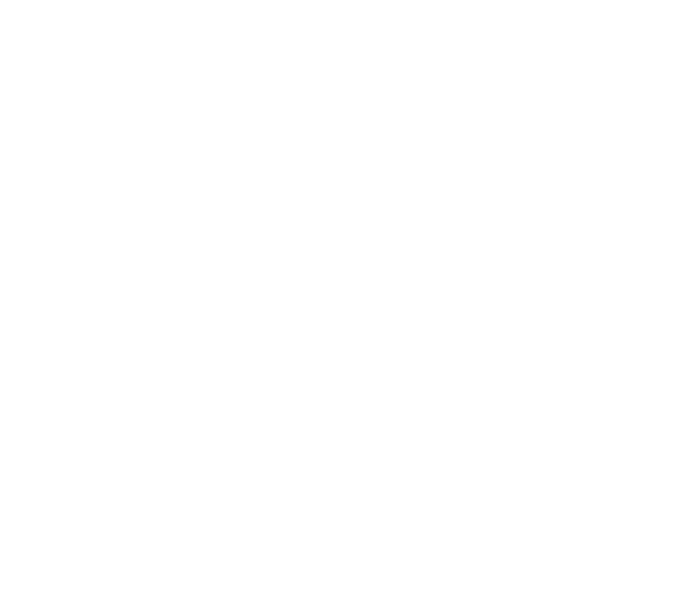 r
What is the ending
sound of the picture
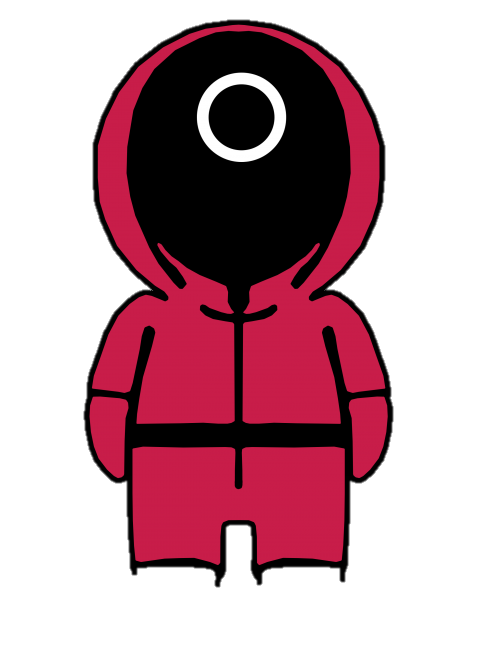 l
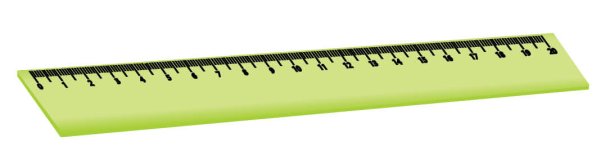 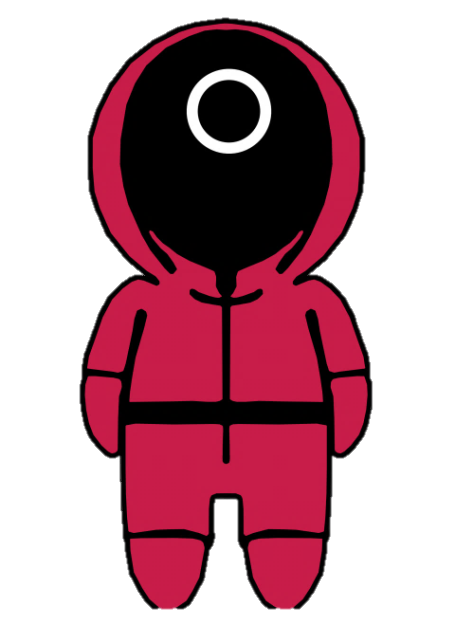 p
[Speaker Notes: Thanh Yến Trần 0967 255 149/ zalo / Fb https://www.facebook.com/thanhyentrananhngutaymy/]
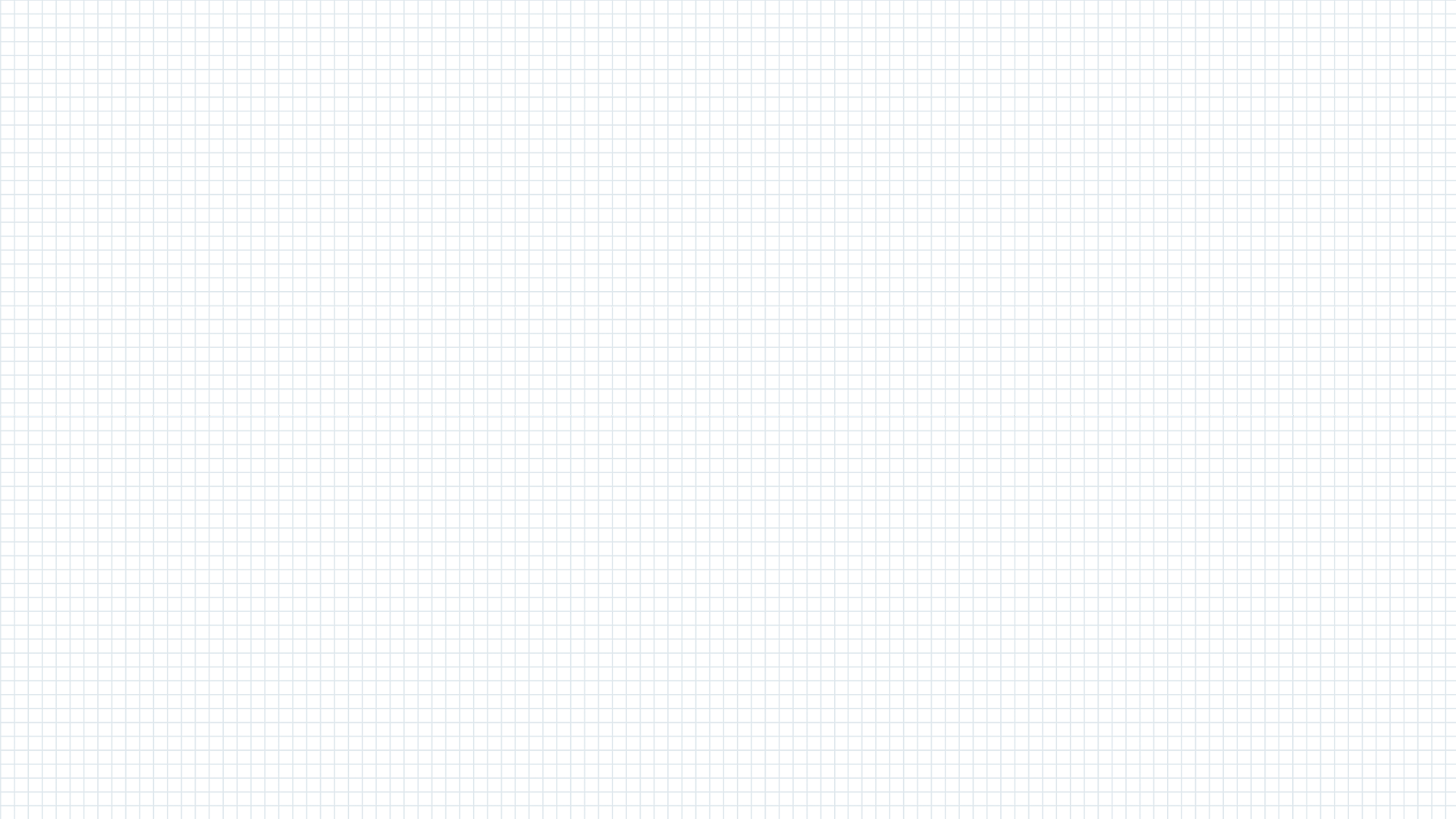 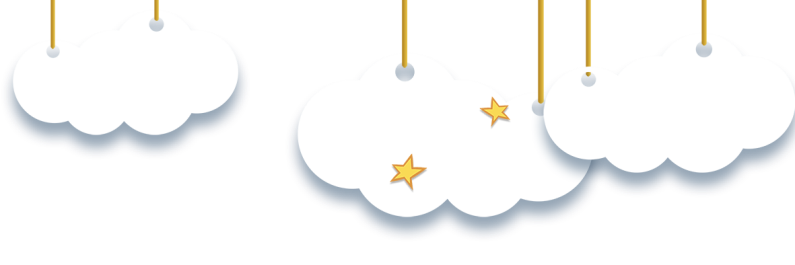 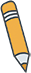 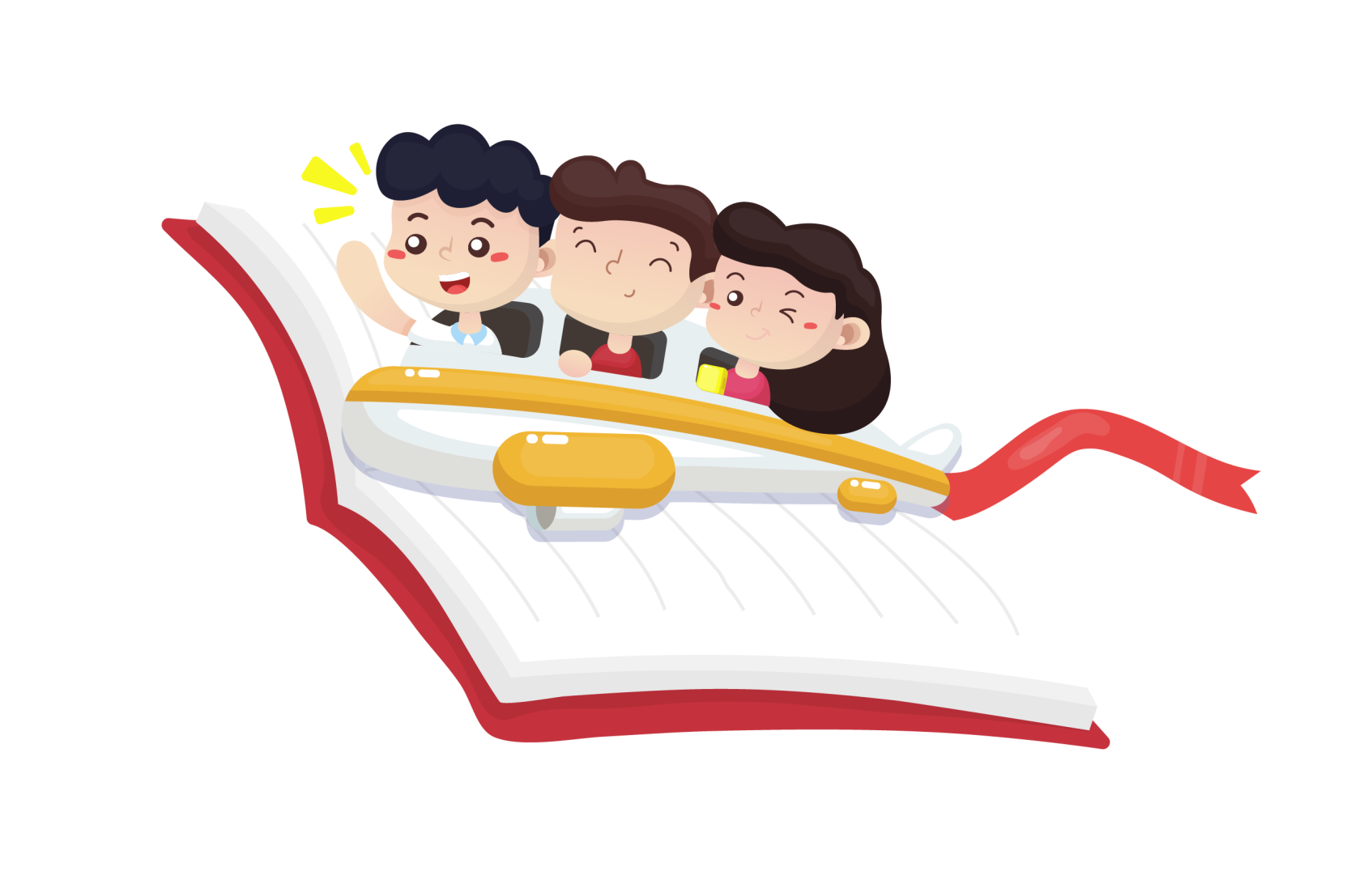 04
GOOD BYE